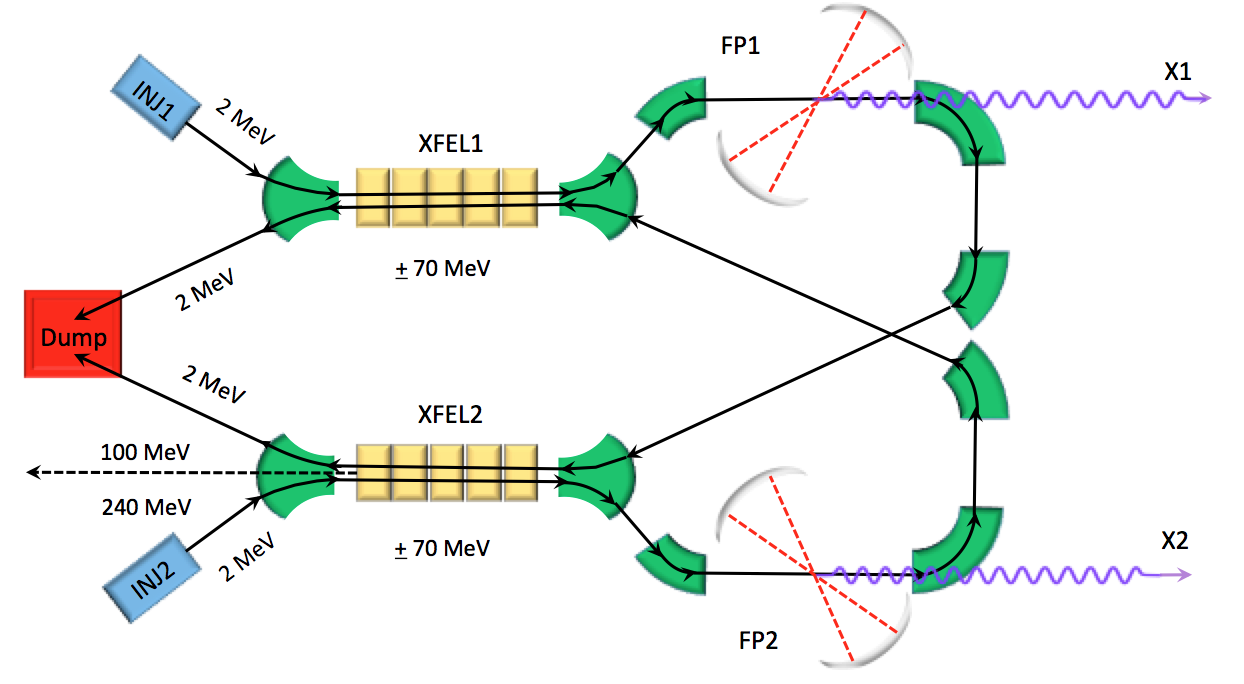 MariX-CDR 5th Meeting
09 Maggio 2018 – Milano
MariX-CDR 5th Meeting, Milano, 09 Maggio 2018
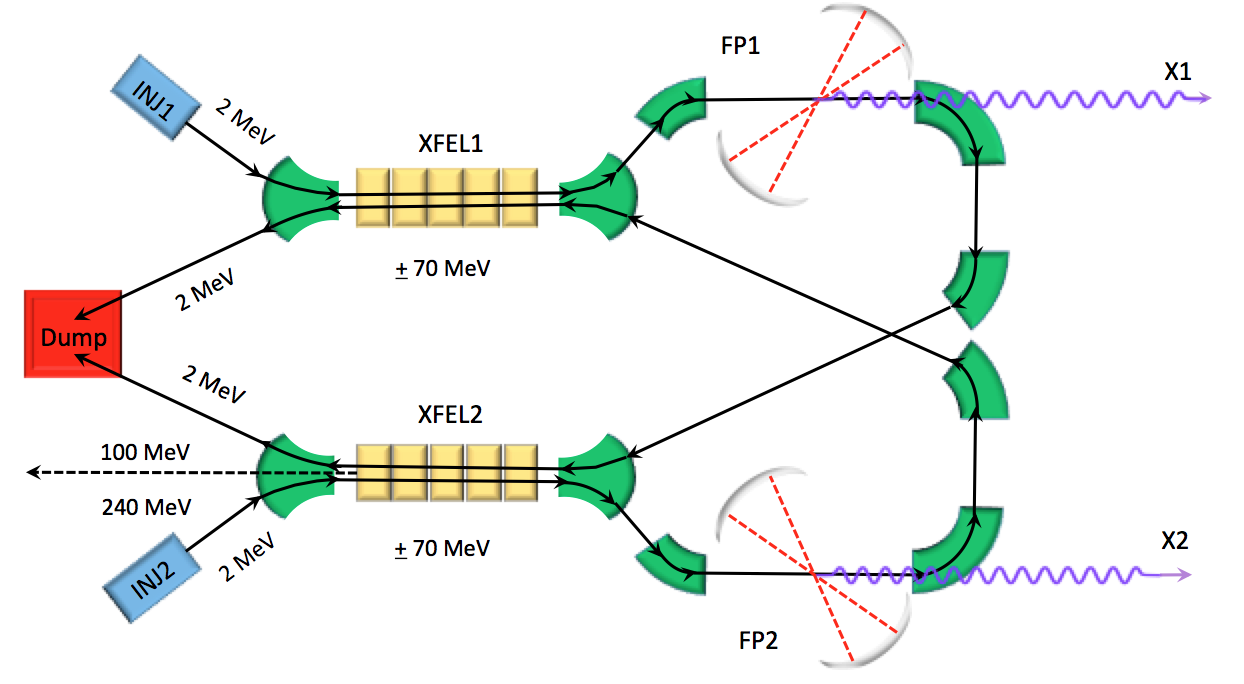 MariX-CDR 5th Meeting
09 Maggio 2018 – Milano
Luca Serafini –  INFN-Milan and University of Milan
(quasi) Completata la valutazione quantitativa delle prestazioni Sorgenti di Radiazone BriXS-Compton e MariX-FEL secondo le indicazioni degli Users.
Prime presentazioni scientifiche attivita’ di design di MariX/BriXS alla International Particle Accelerator Conference 2018.
Primi CAD (2D,3D) delle macchine e strutture (bunker, ancillari).
Procedere con Valutazione dei Costi (L. Faillace coordinera’ questo task)
C.D.R. :  primo draft entro l’estate
Slides di questo meeting disponibili su https://agenda.infn.it/conferenceDisplay.py?confId=15722
MariX-CDR 5th Meeting, Milano, 09 Maggio 2018
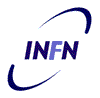 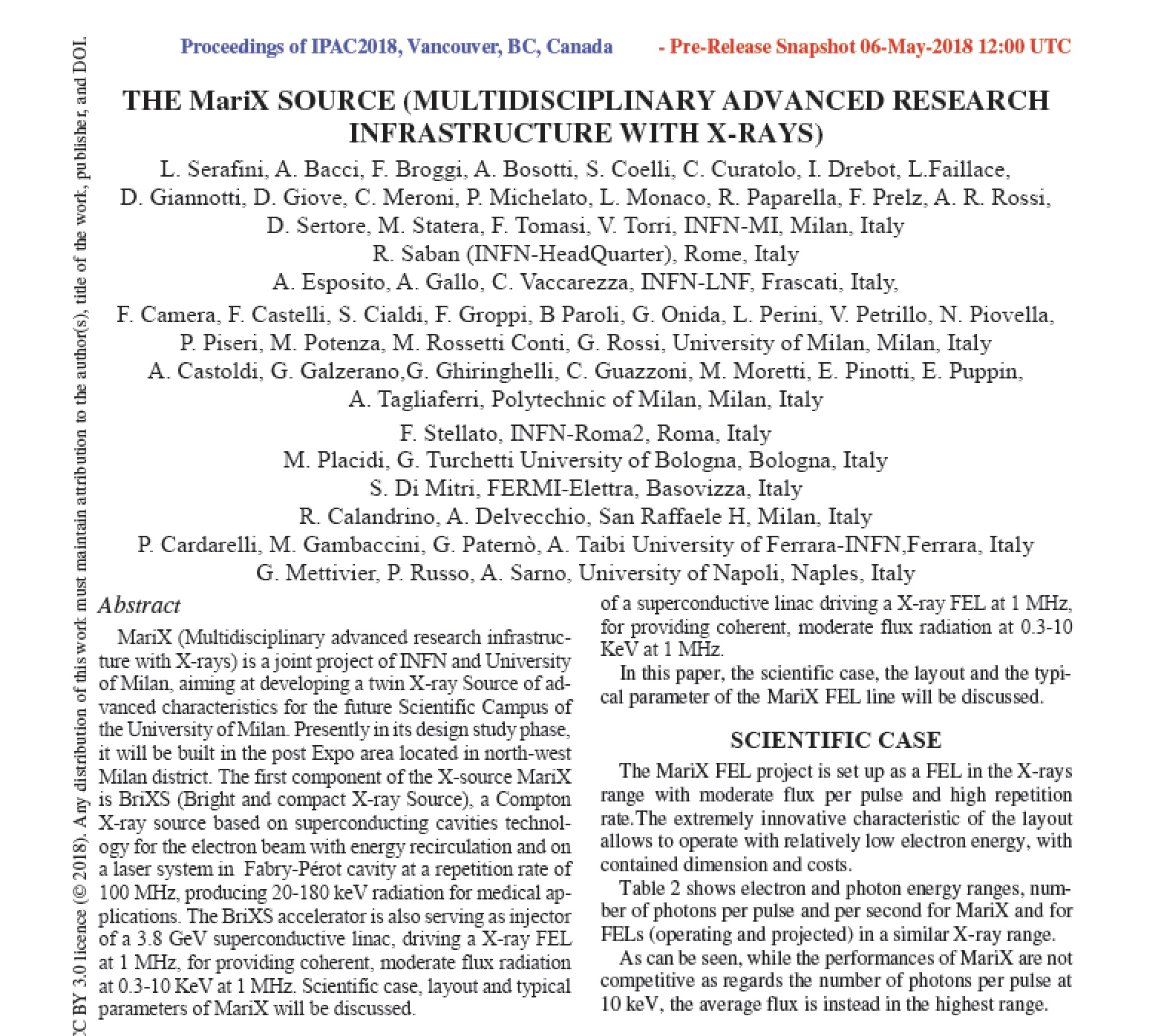 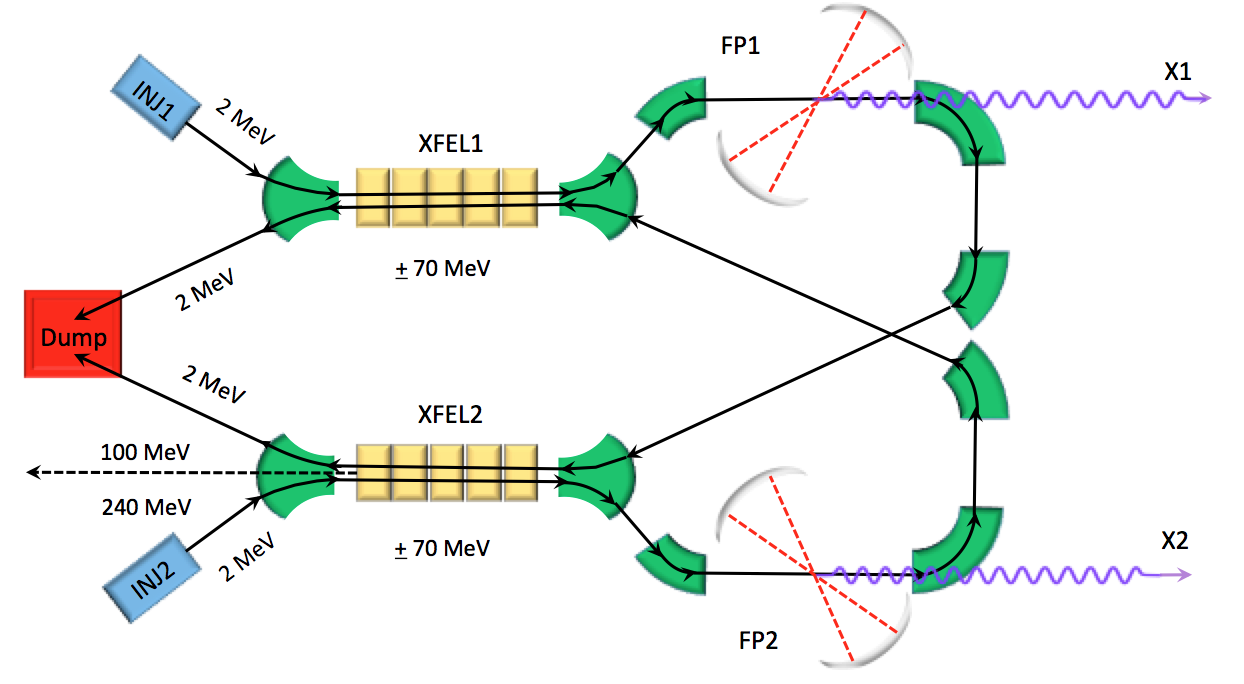 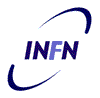 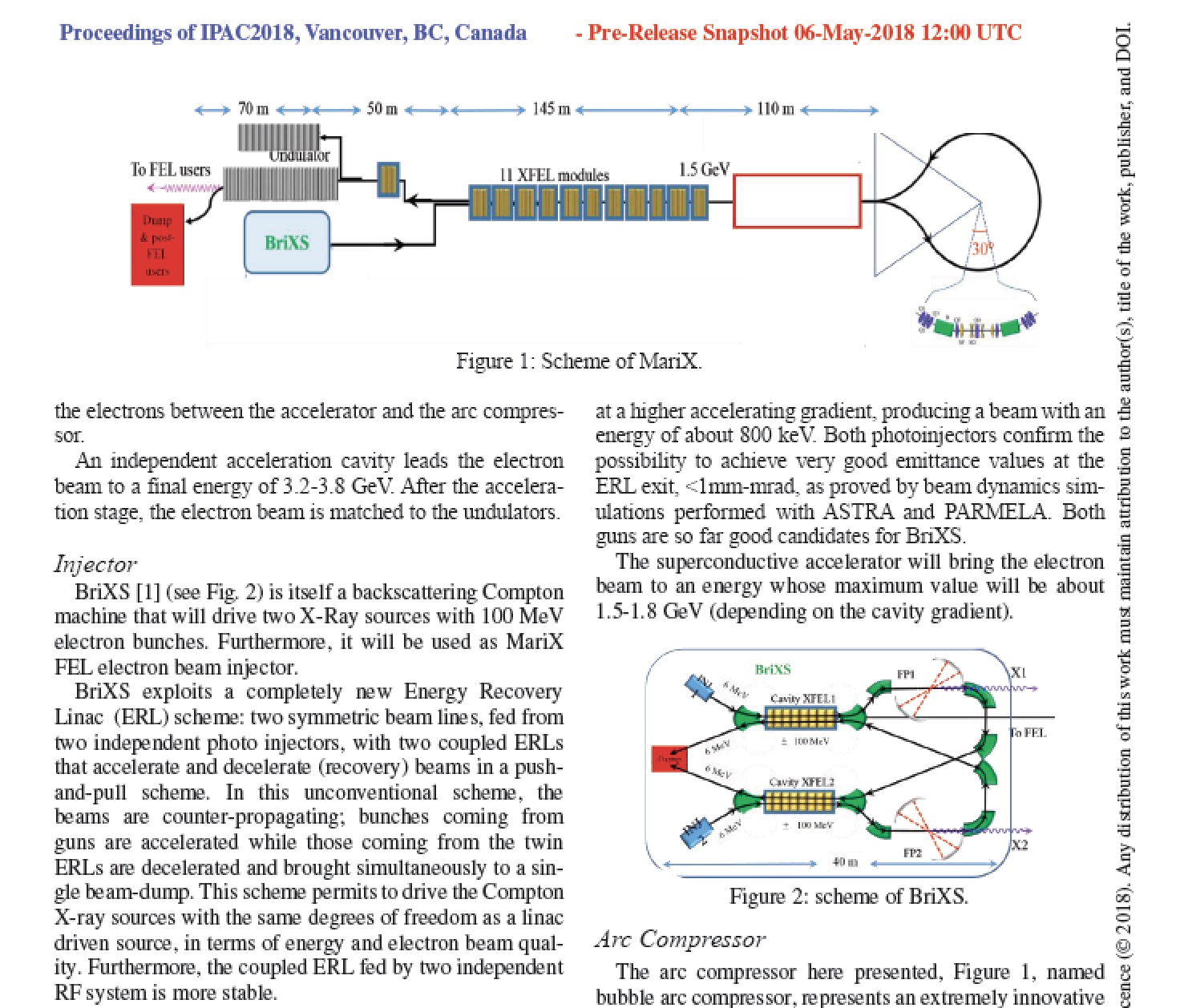 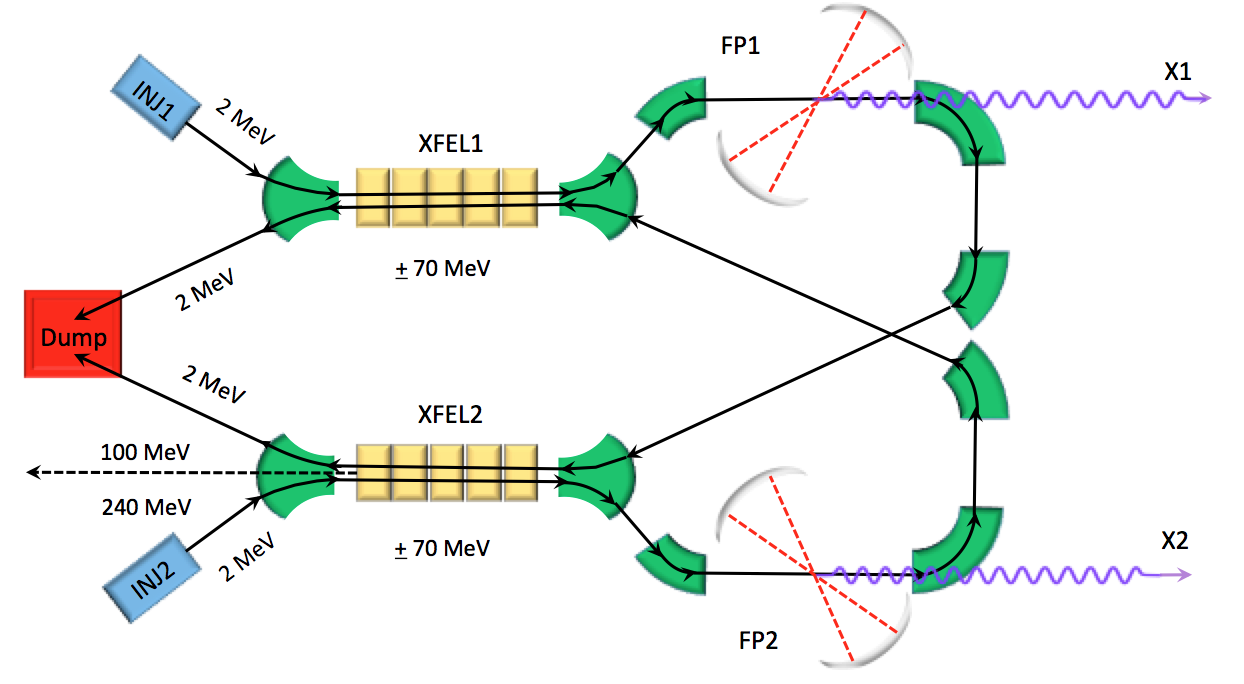 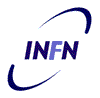 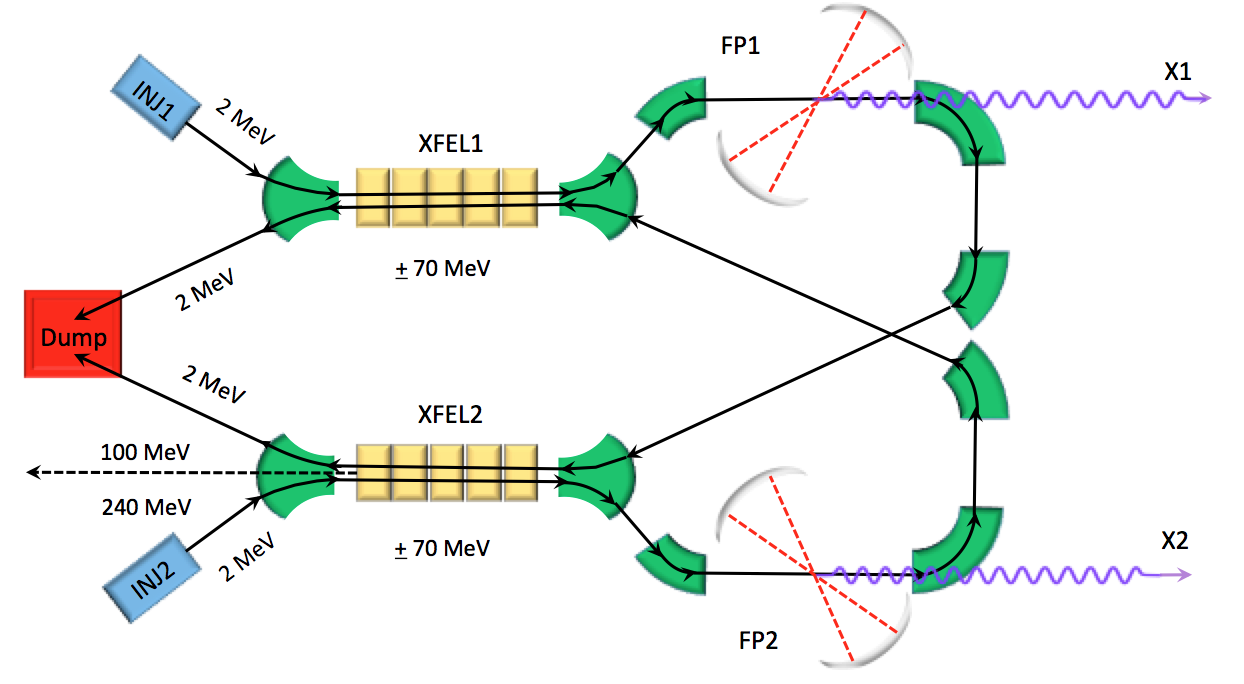 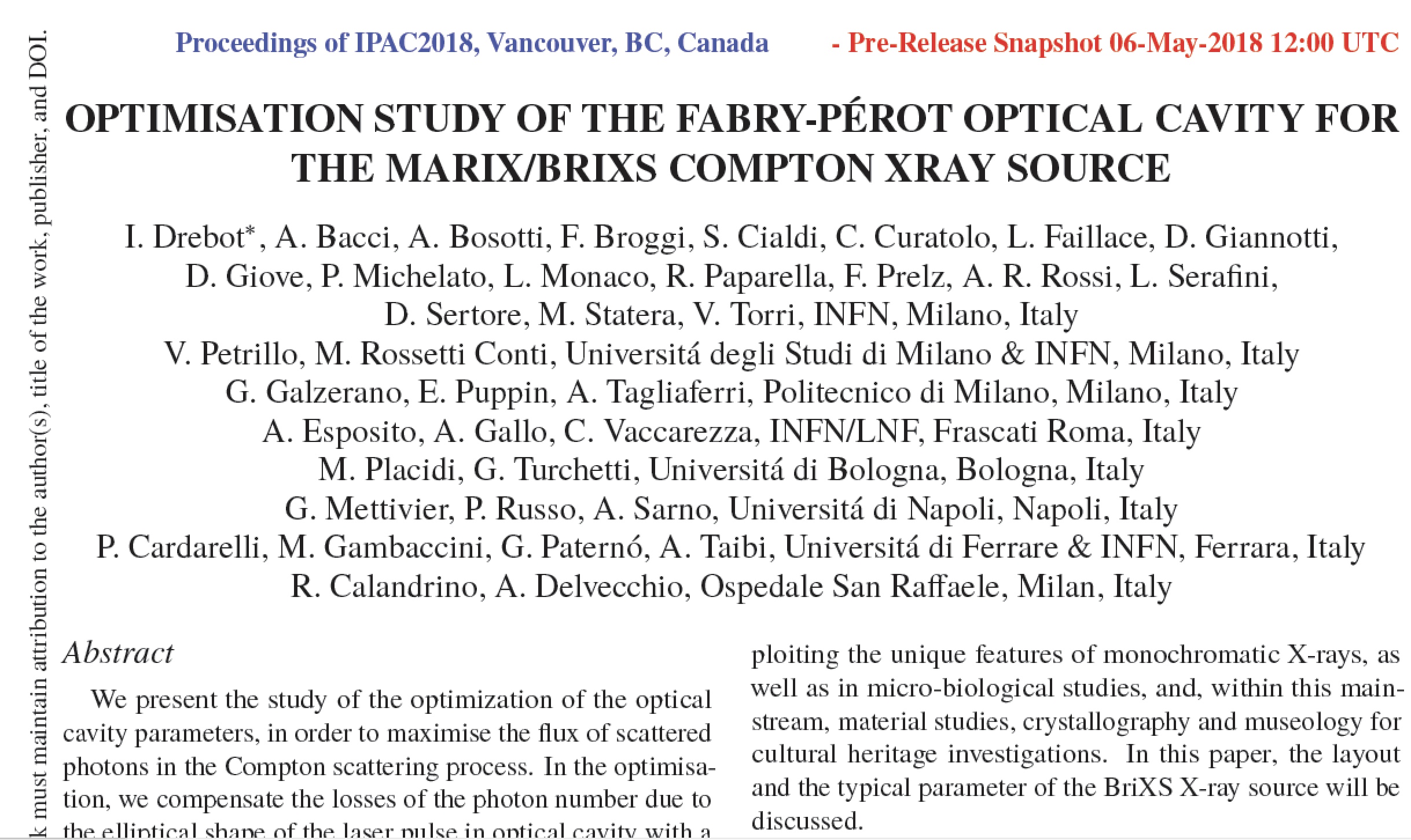 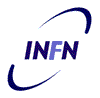 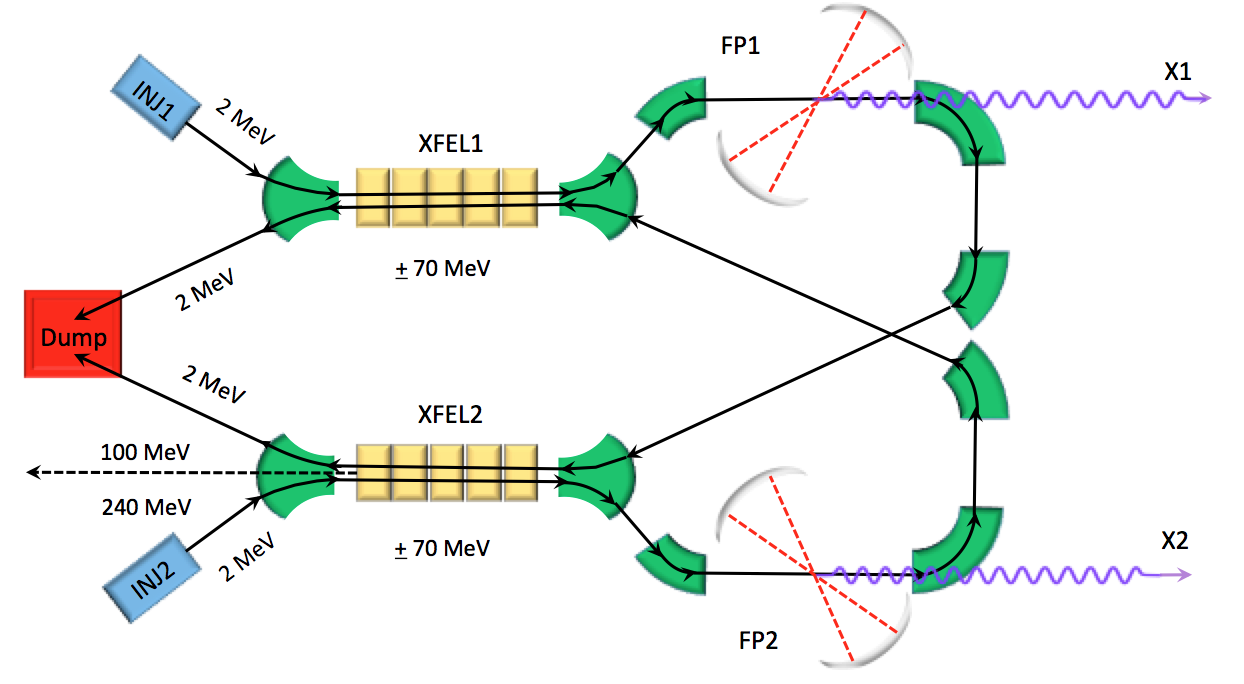 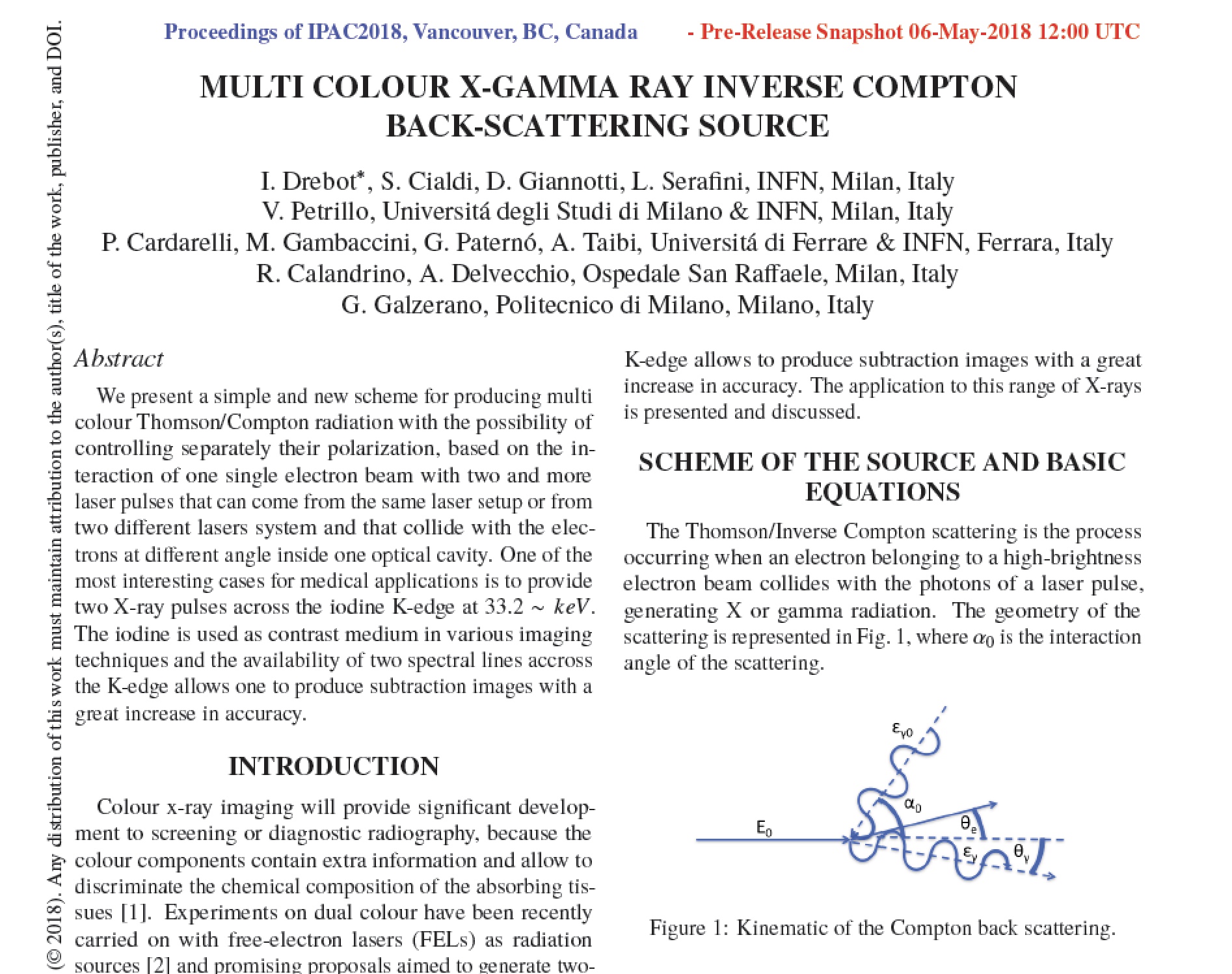 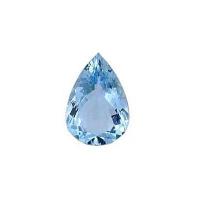 MariX with bubble arc compressor
3.2-3.8  GeV
1.5-1.8  GeV
3.-3.6  GeV
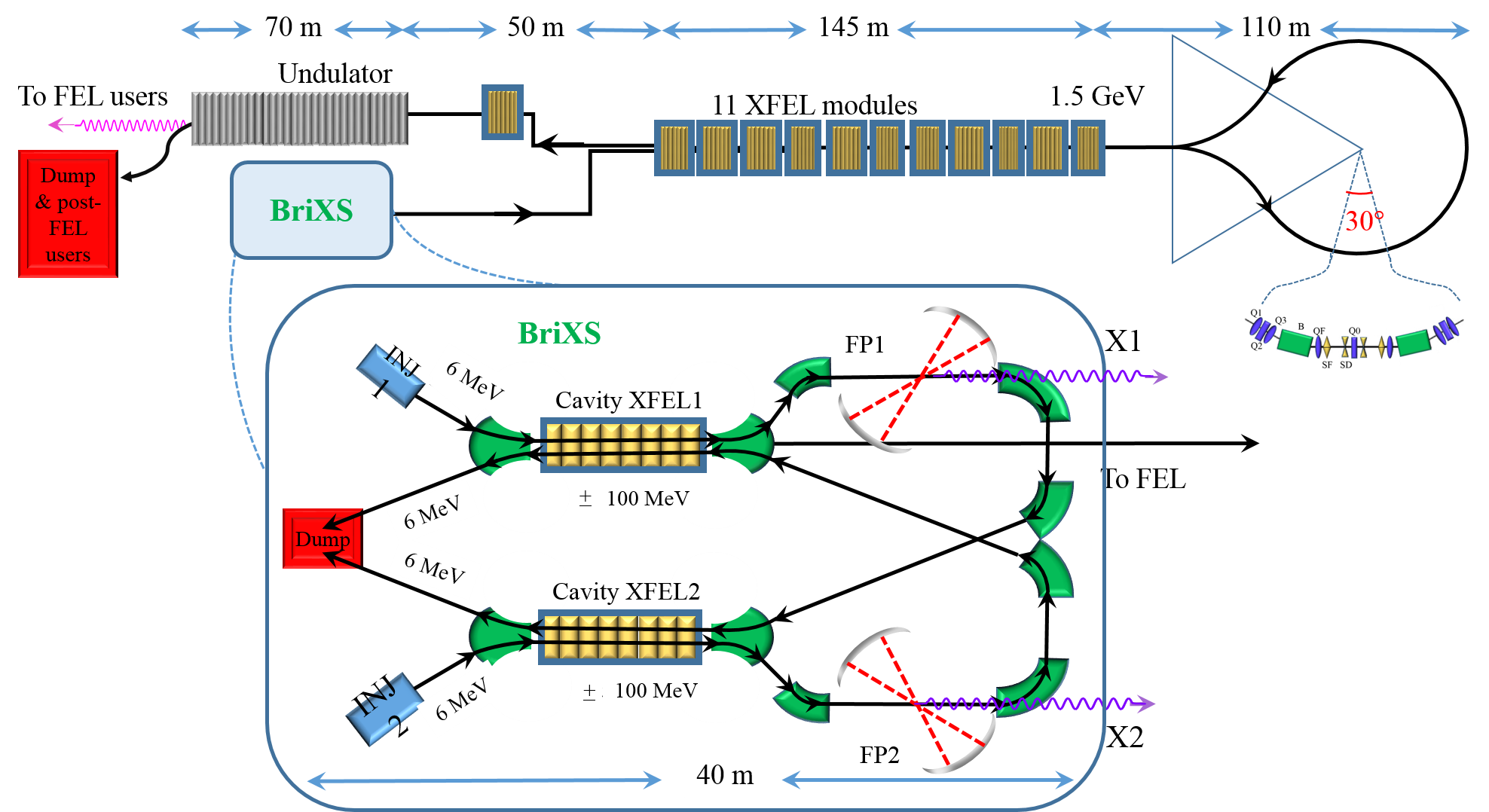 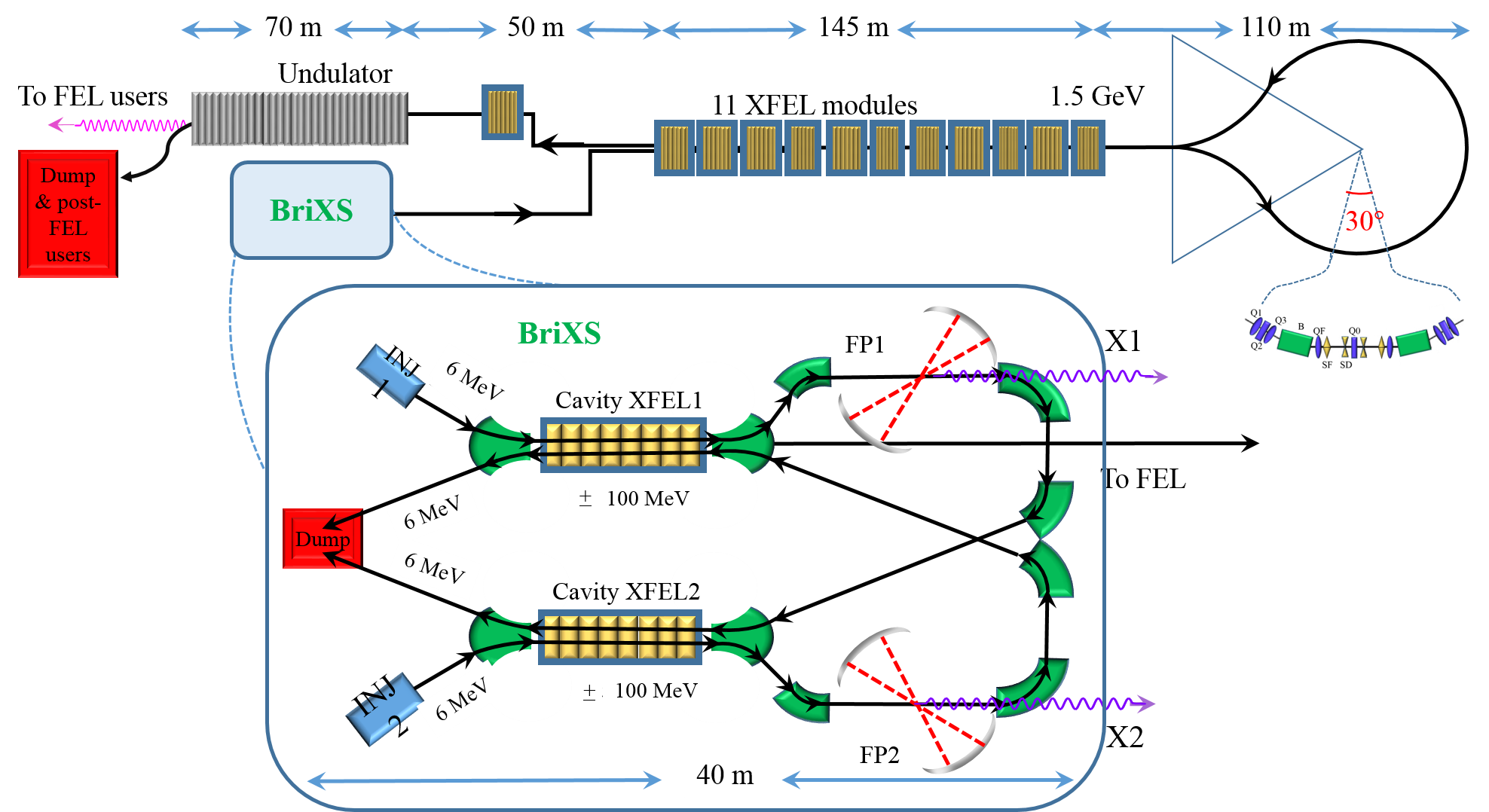 Dump& post FEL users
Intra-bunch time separation : 1 micro-second, 300 m
Beam time structure: 1 MHz repetition rate, single bunch CW
documento disponibile su https://docs.infn.it/share/page/site/marix/documentlibrary 
(Marix-in-a-nutshell.ppt in folder CommonFiles)
per credenziali fare richiesta a andrea.rossi@mi.infn.it
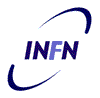 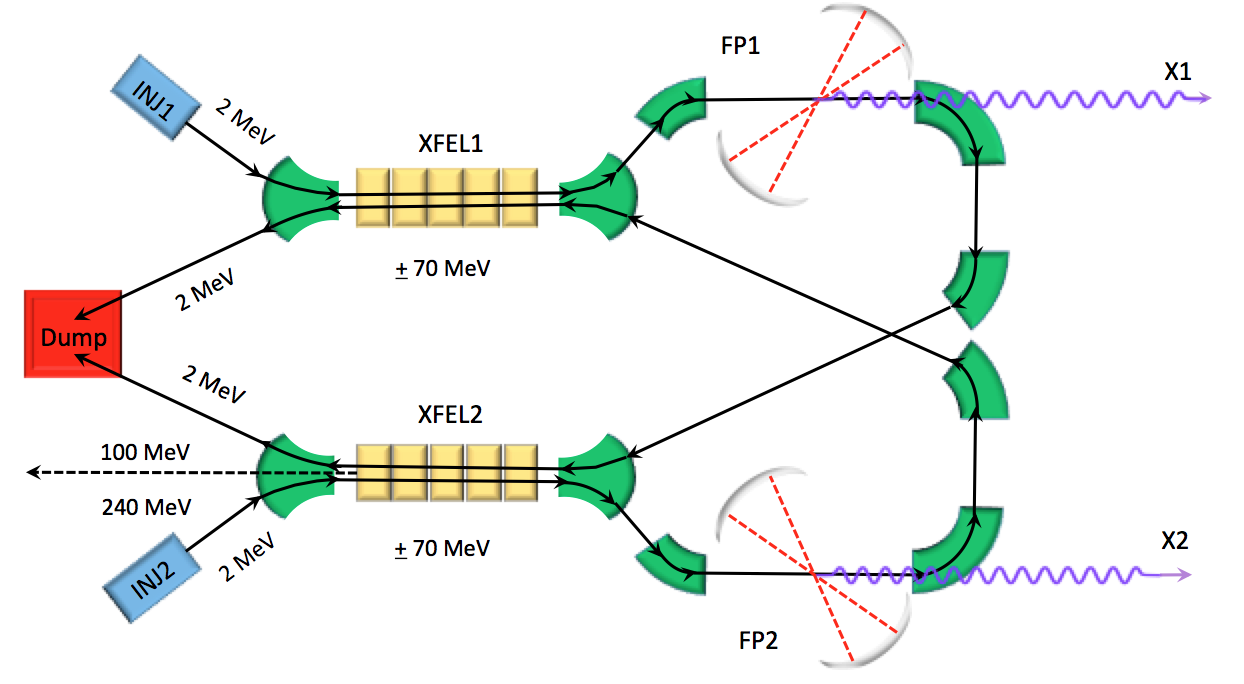 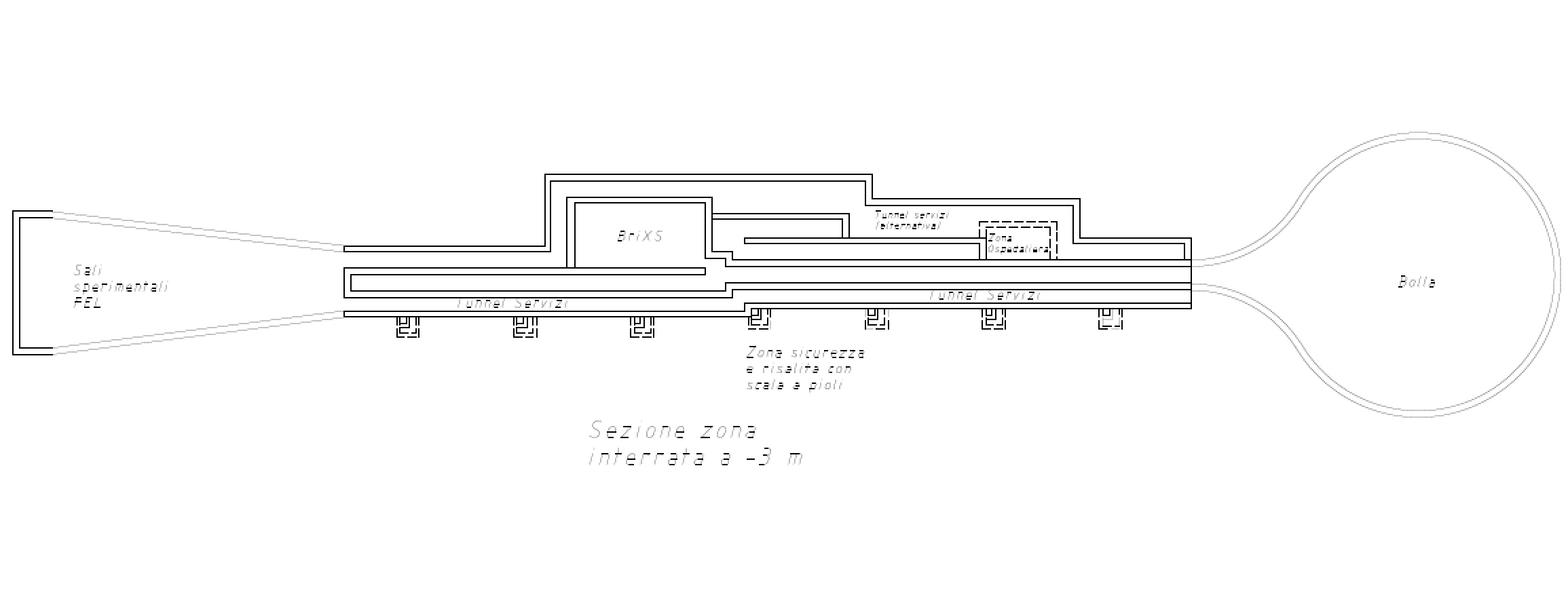 MariX – Draft Civil Engineering version2 – option2
Courtesy  L. Faillace
Drive Lasers
10 m
10 m
h
40 m
Criogenia
Fluidi
30 m
35 m
H
10 m
montaggi
80 m
40 m
H
4 m
h
Tunnel servizi
4 m
Tunnel servizi
Sale
Sperimentali
FEL
Undulator
H.E.C.
5 m
h
h
60 m
55 m
Linac
BAC
h
10 m
5 m
BriXS
h
141 m
4 m
20 m
h
100 m
Sala Sperim. imaging
10 m
40 m
h
20 m
110 m
h : altezza utile interna 5 metri
H : altezza utile interna 8 metri
Laboratori elettronica, laser, rivelatori
H
30 m
superficie sotterranea
bunkerizzata = 10.920
superficie sotterranea
non bunkerizzata = 5.240
superficie fuoriterra = 3.700
Totale = 19.860 m2
aree verdi in superficie, 
capannoni industriali puliti
60 m
aree rosse: schermatura per radio-protezione, spessore minimo 2 metri.
 Si estendono anche alla base e al di sopra della aree blu da esse racchiuse
Power Supplies
aree blu sotterranee , 
pavimento a -7 m dalla superficie
h
10 m
Grand-total = 470 m
10 m
145 m
110 m
100 m
60 m
55 m
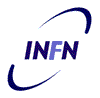 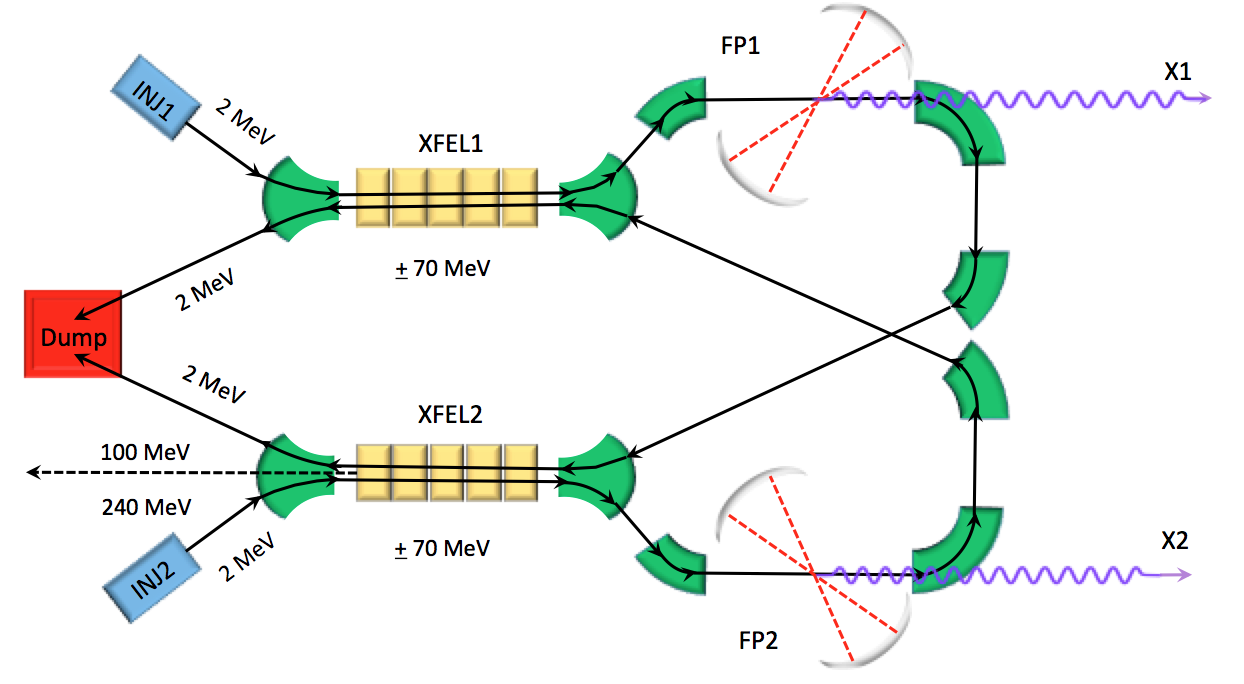 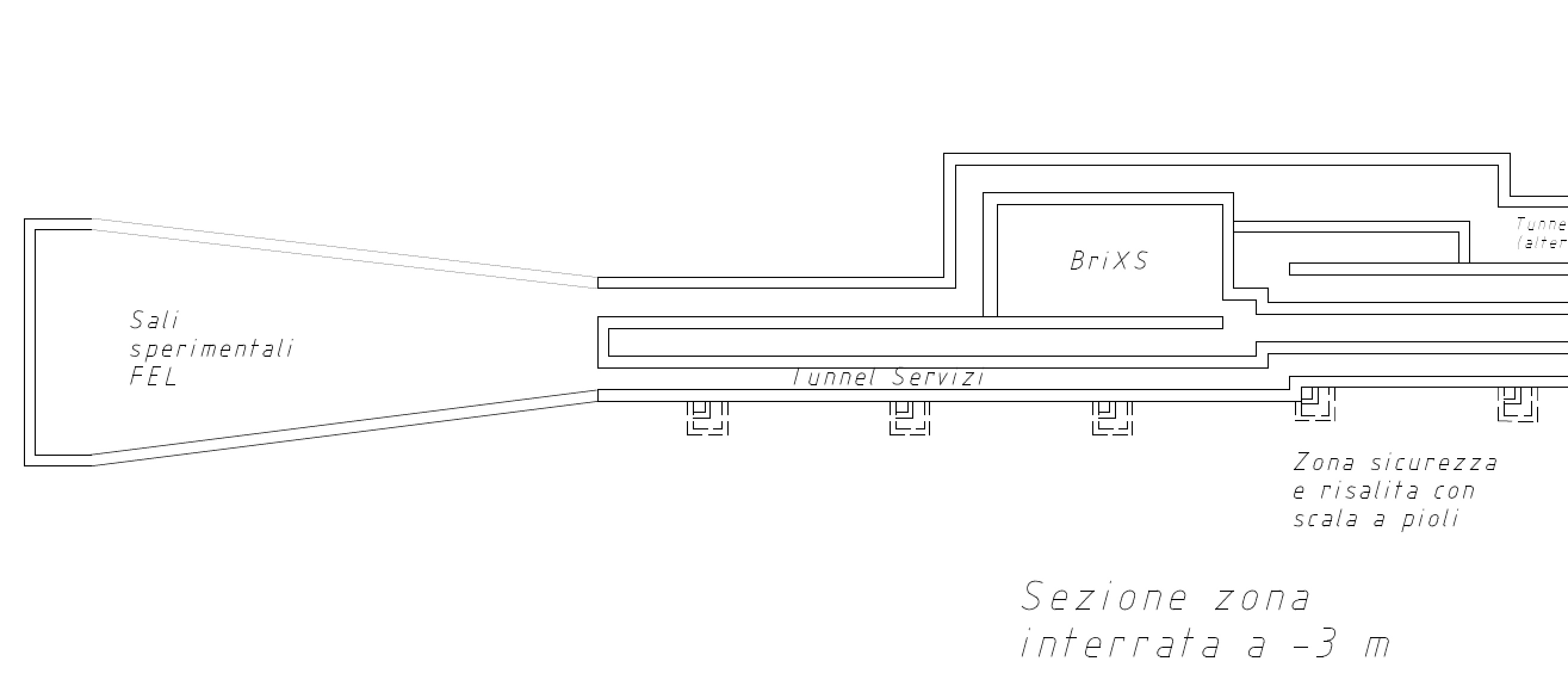 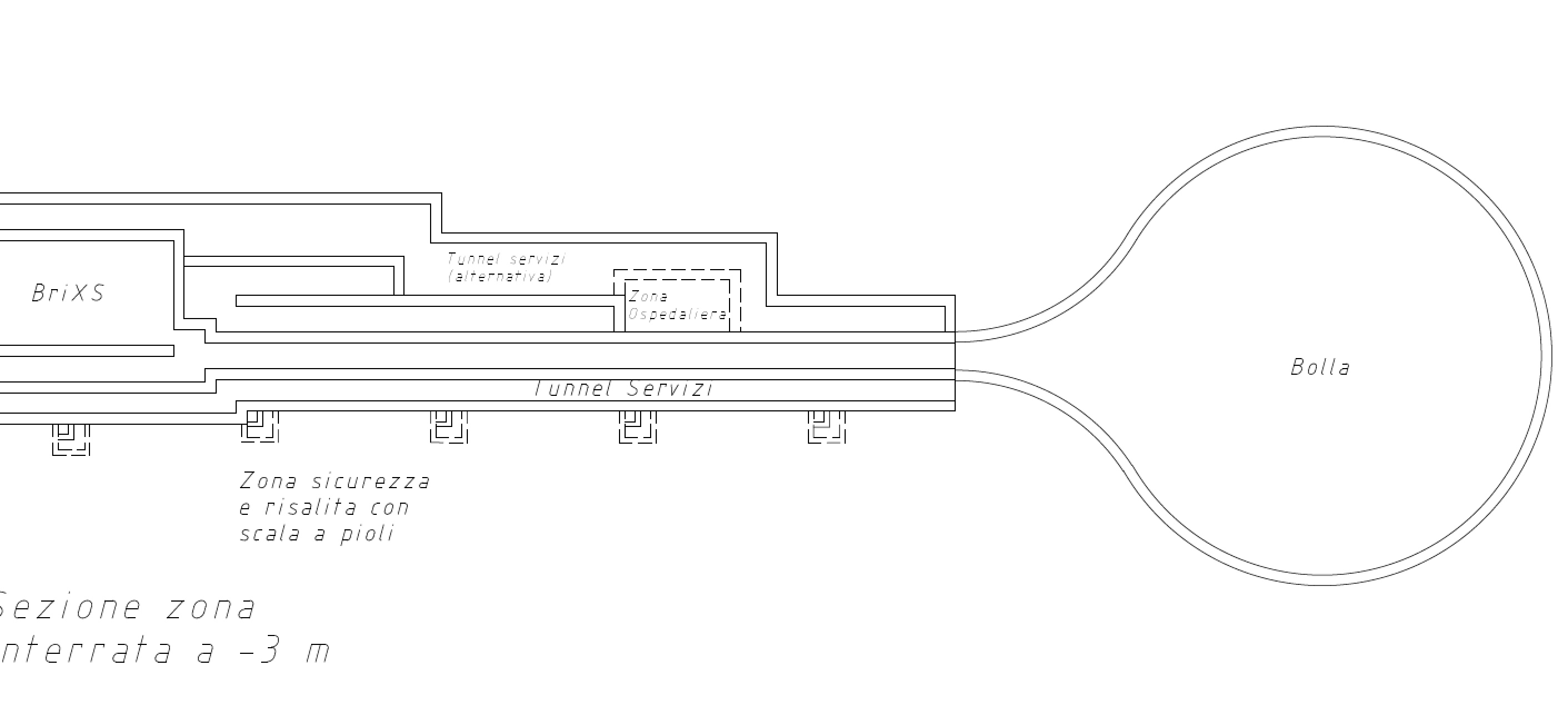 7
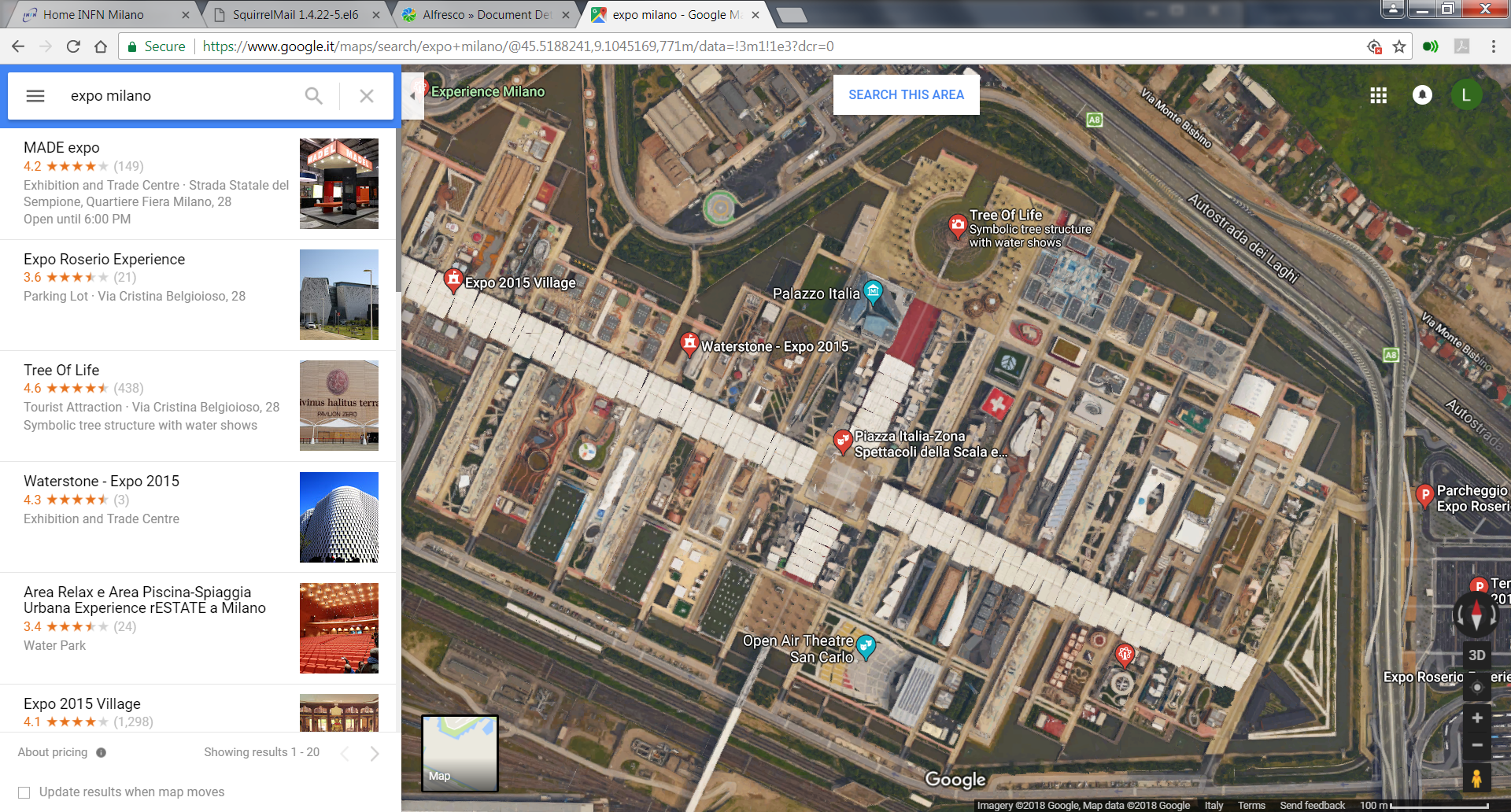 FEL beam lines
BriXS
1.5 GeV SC Linac
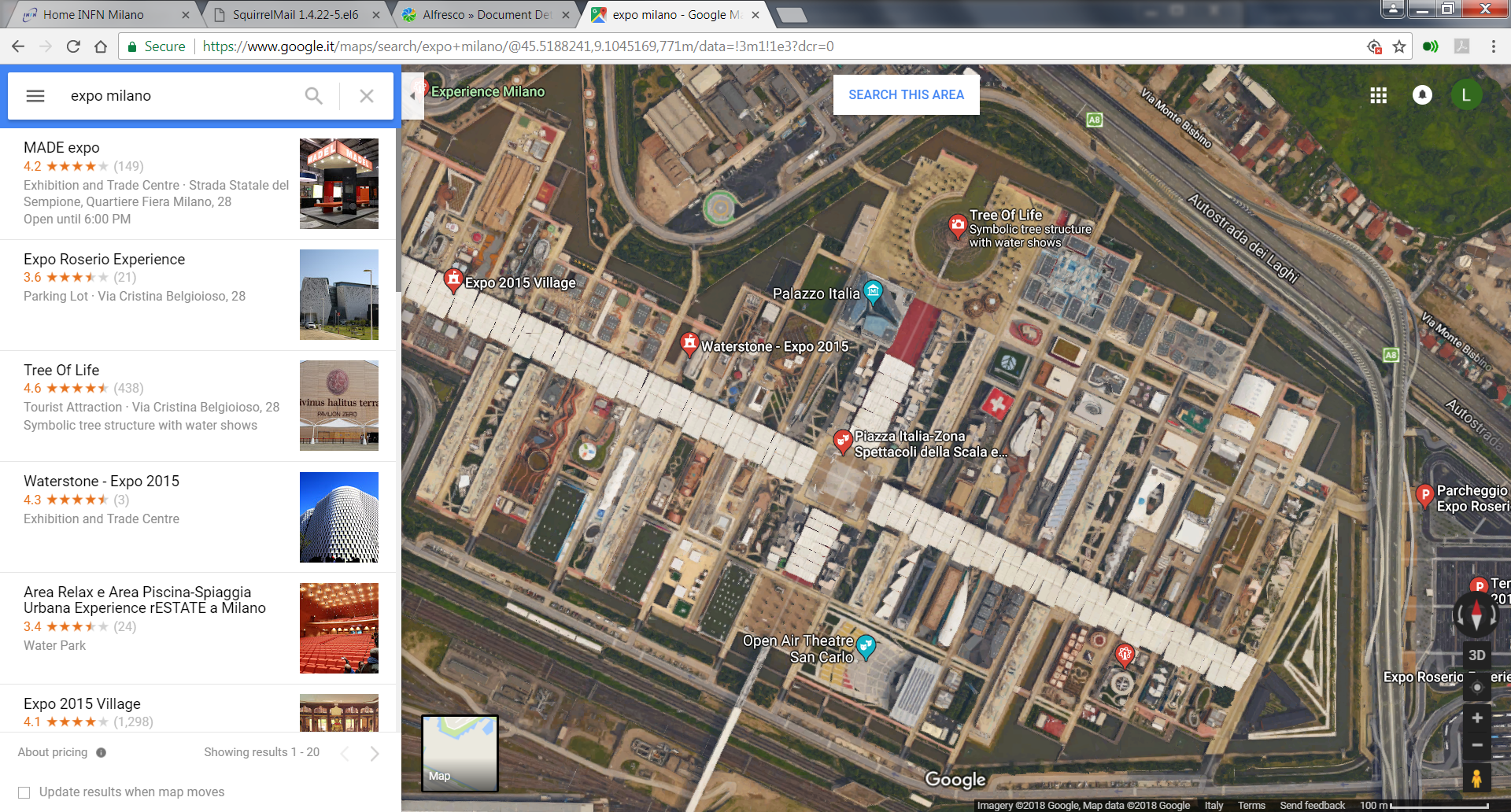 Bubble Arc
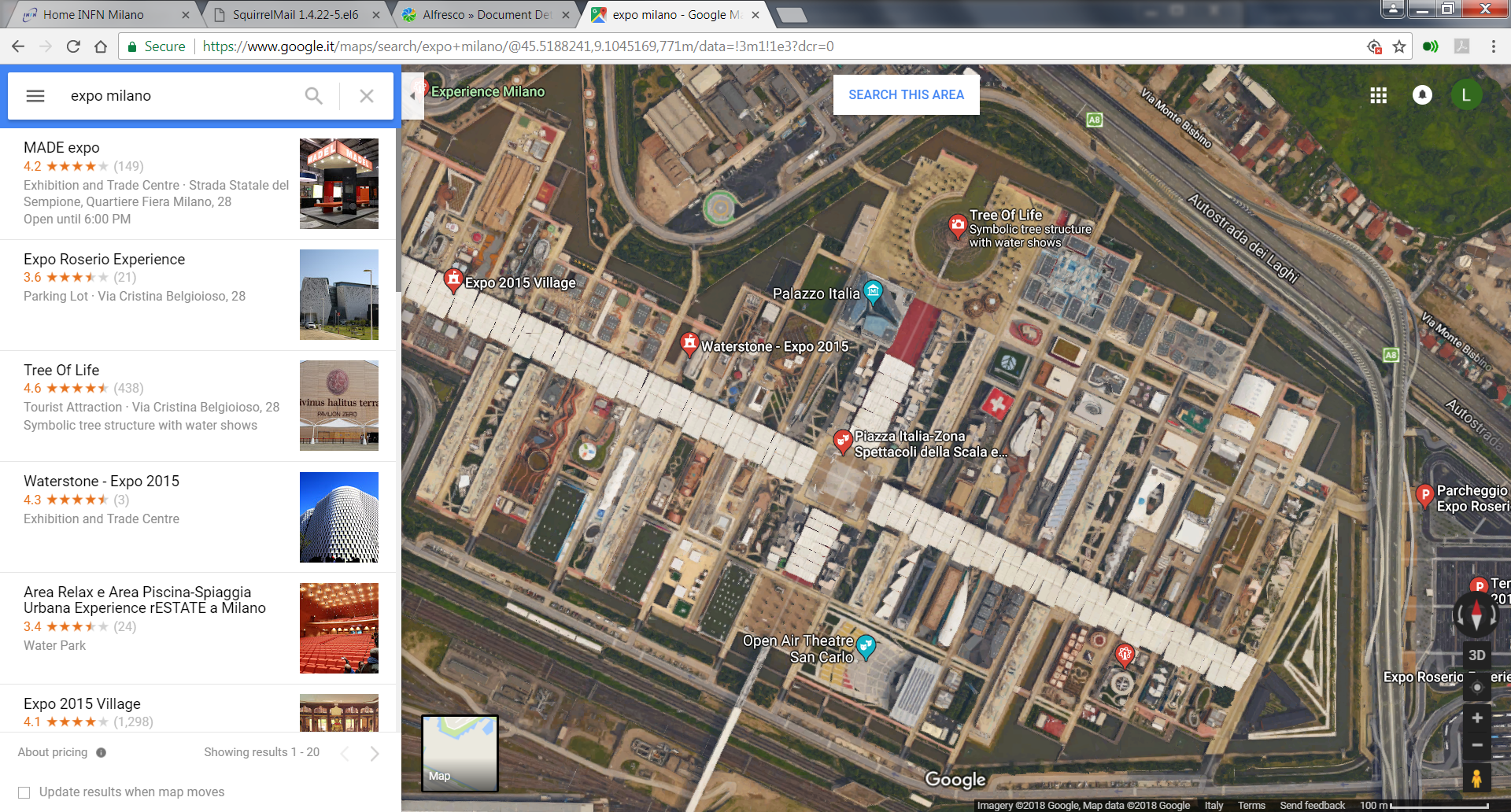 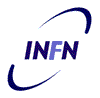 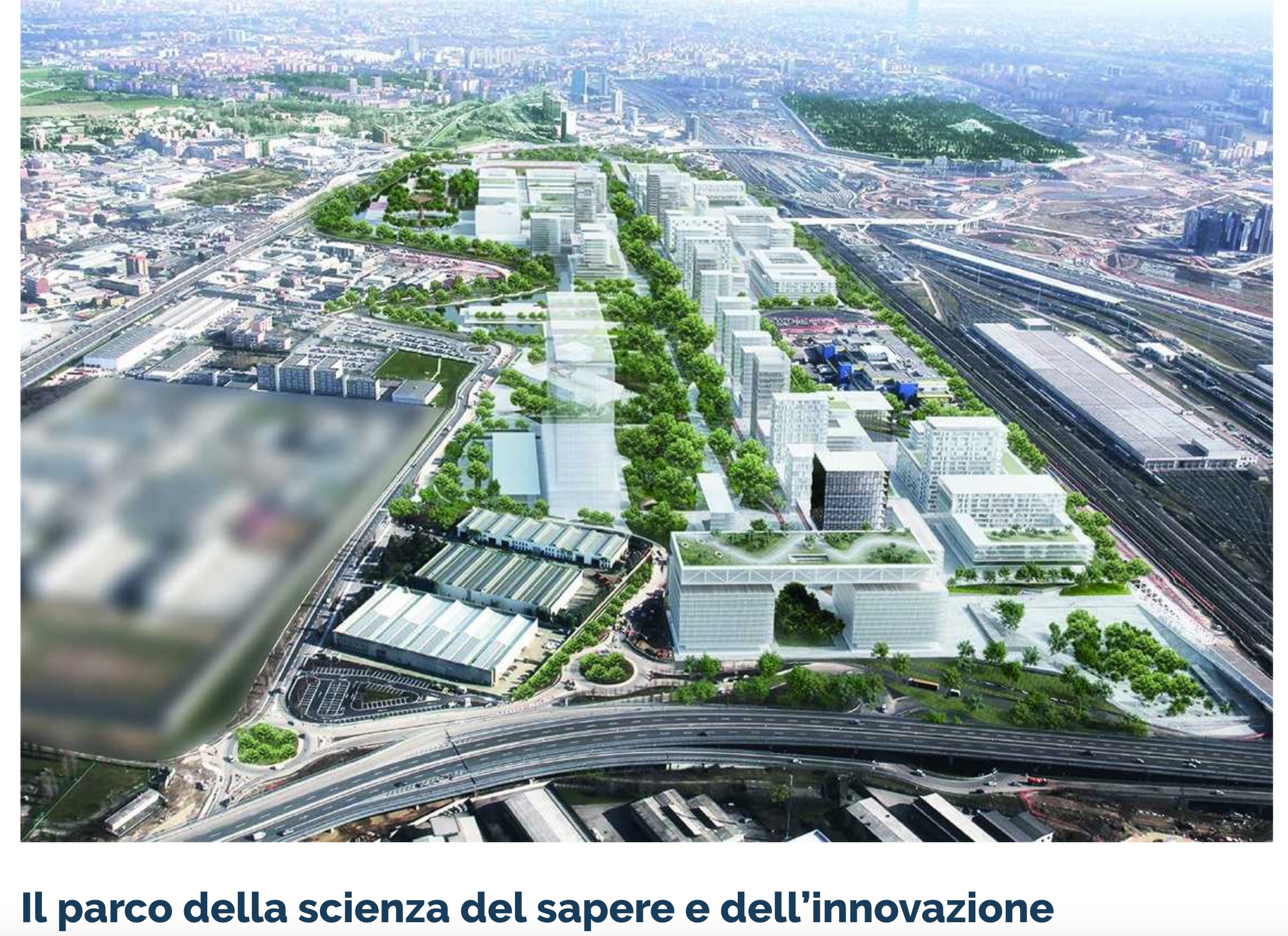 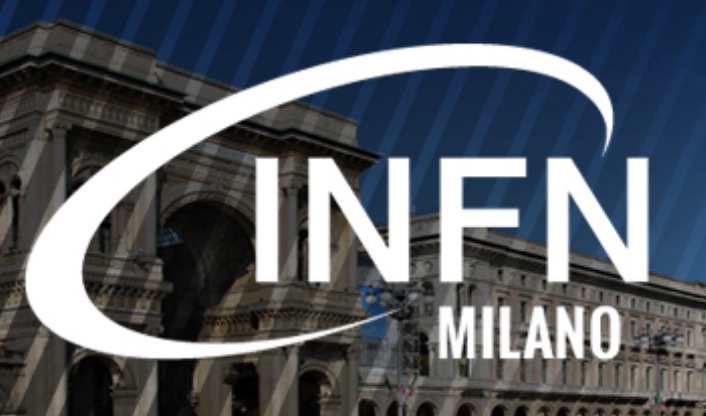 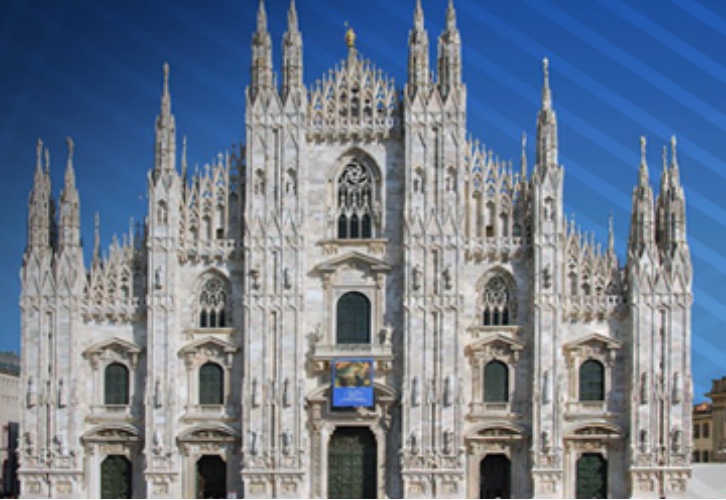 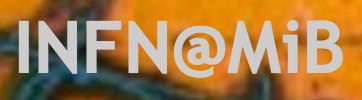 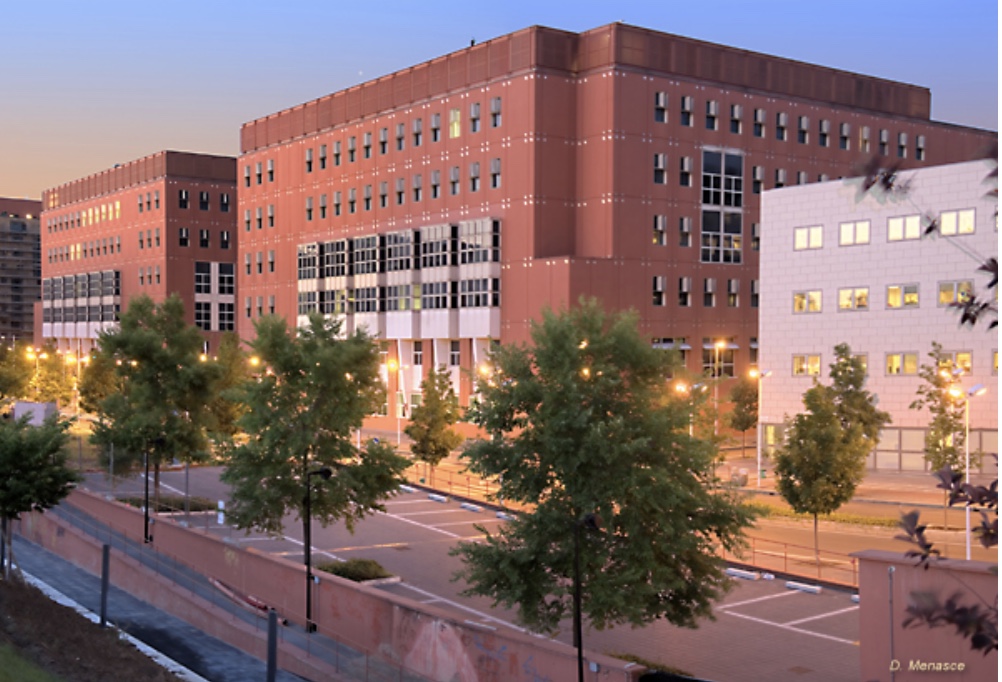 M a r i X
Autostrada A7 Como-Varese
MIND : Milan
INnovation District (former Expo area)
Linea ferroviaria Mi-Torino
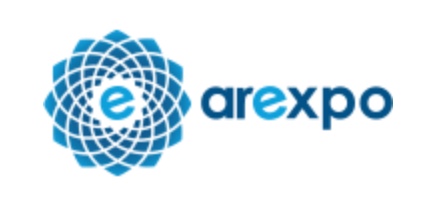 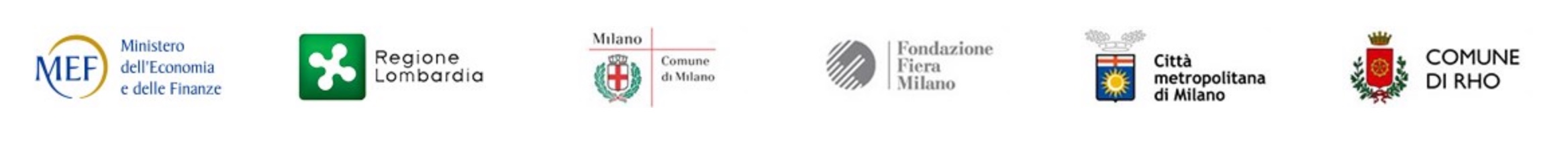 Apex MARIX & BriXS working points
* injector only
@ injector exit
GUN Parameters
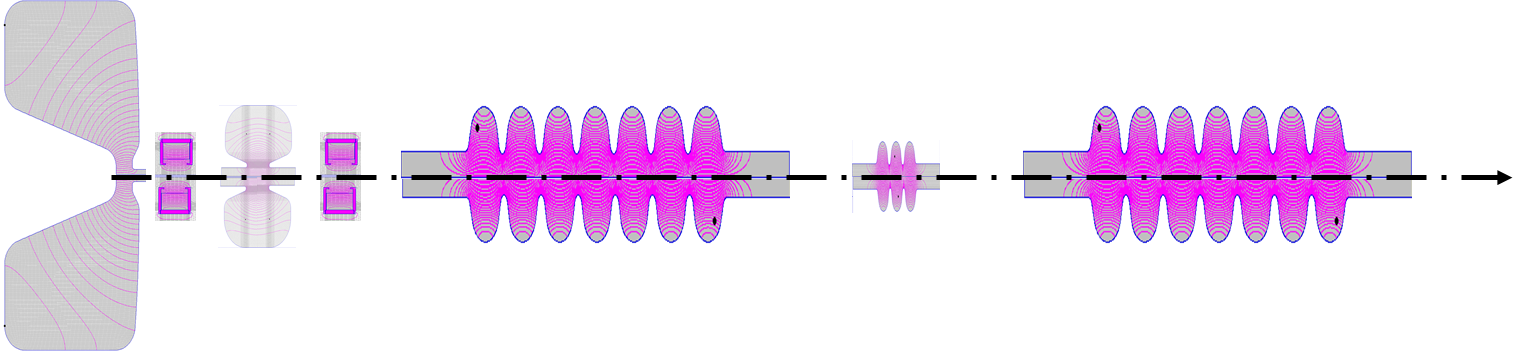 booster-I & compressor 1.3 GHz
booster-II 1.3 GHz
High harmonic 
cavity 3.9 GHz
buncher 1.3 GHz
APEX
lCLS-II
total length 4.0 m
L. Faillace map scheme
One Wing of BriXS working points
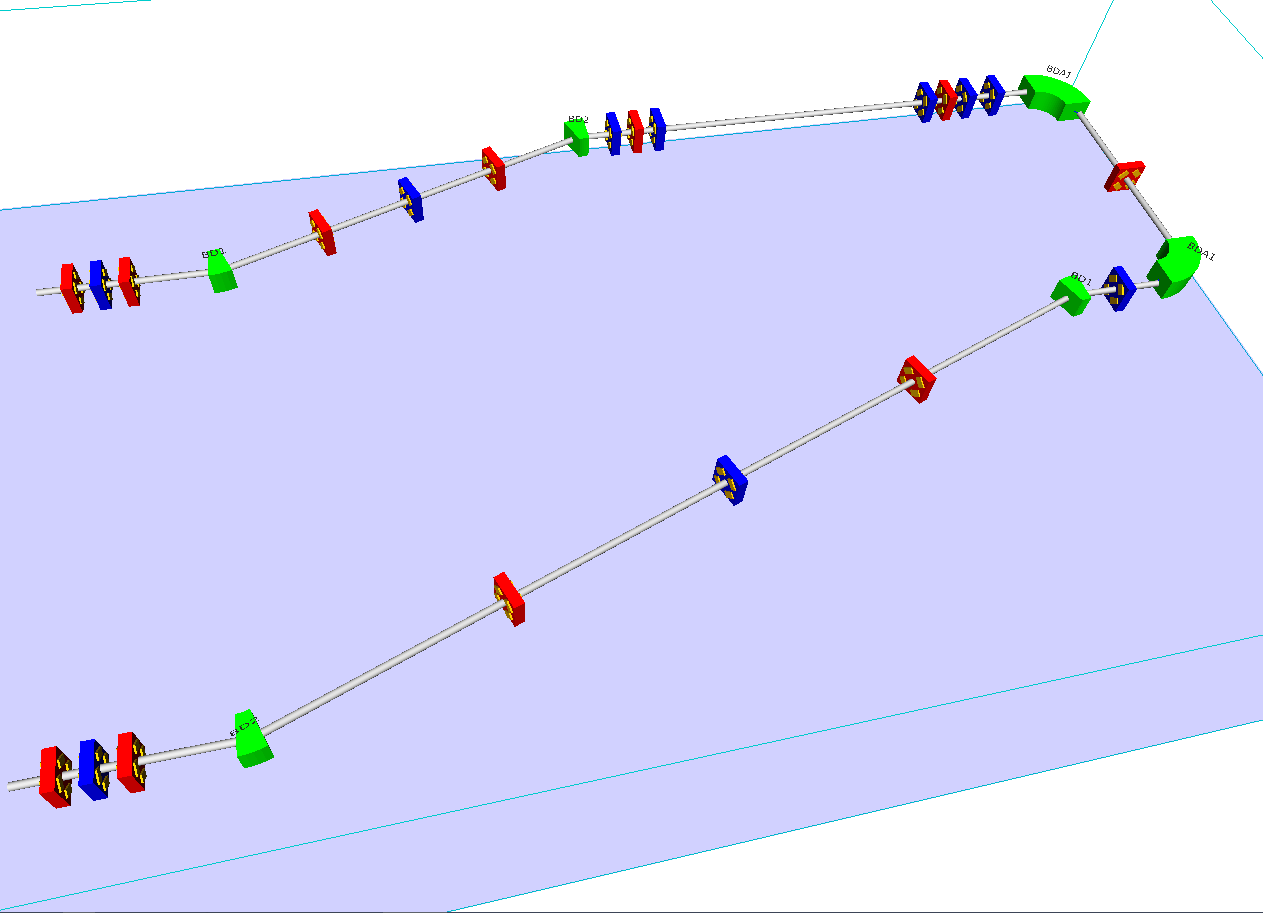 Compton Interaction Point
30 m
22.5 m
Energy Recovery Linac exit: acceleration
10 m
15 m
Energy Recovery Linac re-injection: deceleration or recovery mode
[Speaker Notes: Mettere le dimensioni della stanza]
The arc-compressor
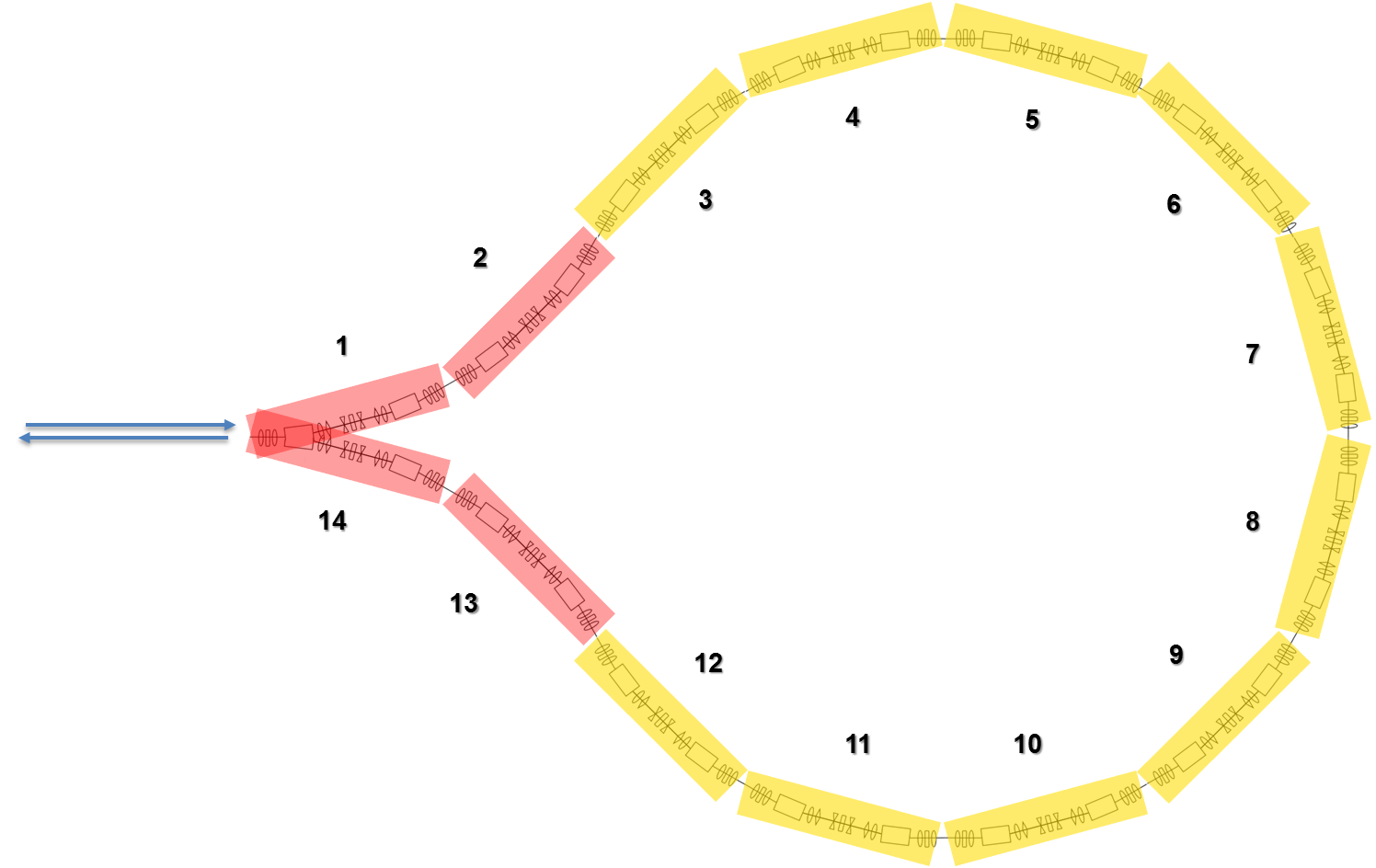 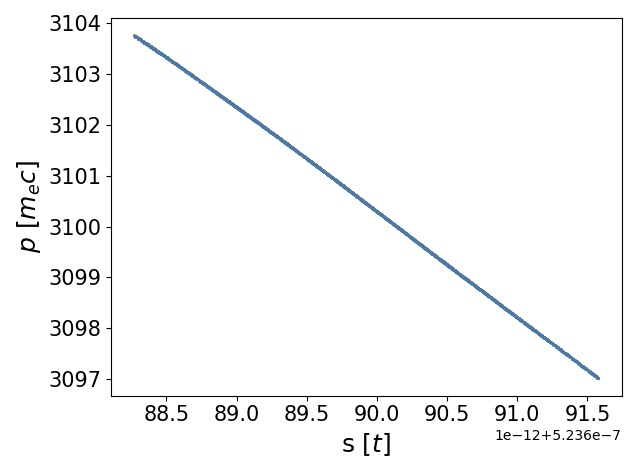 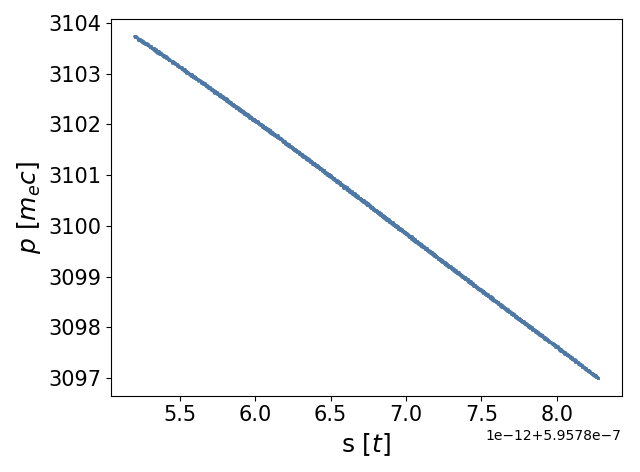 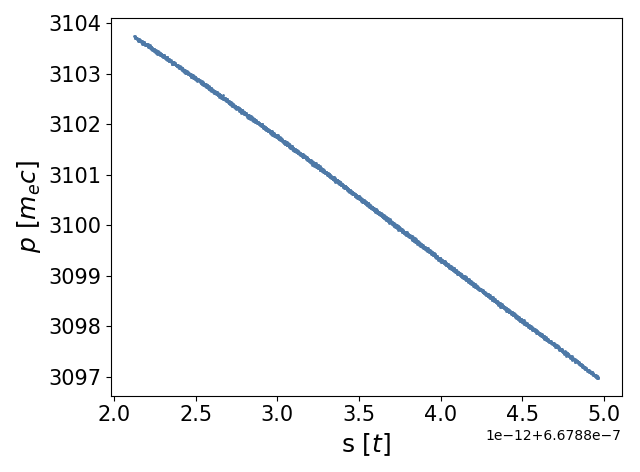 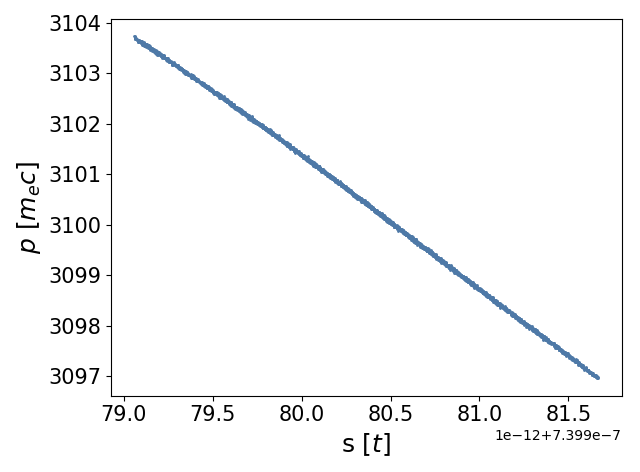 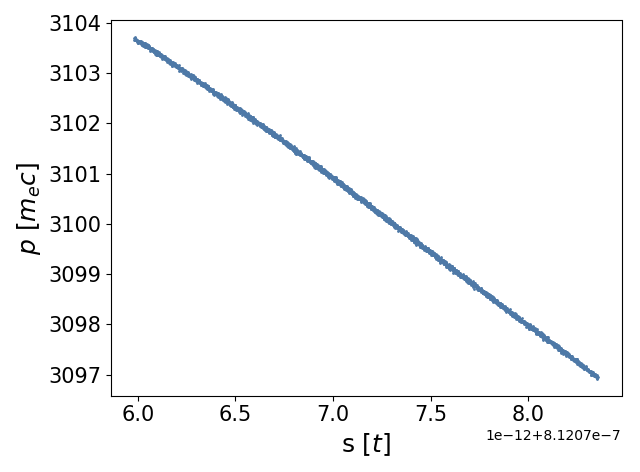 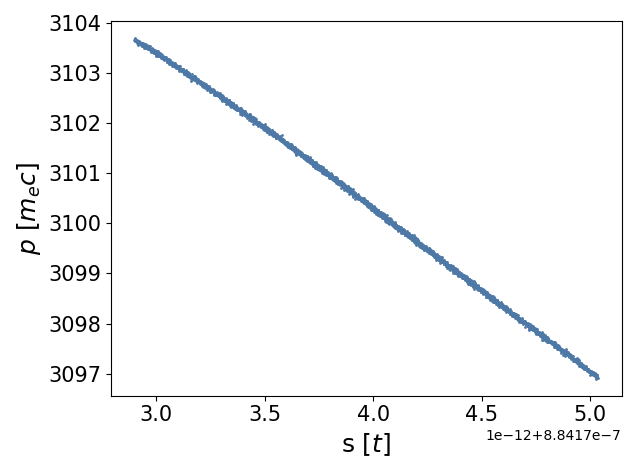 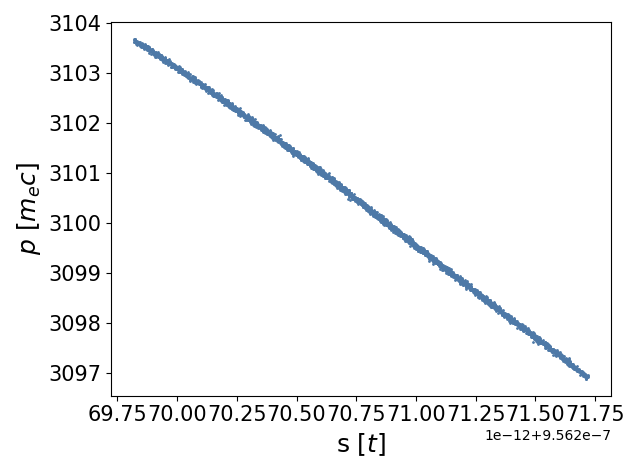 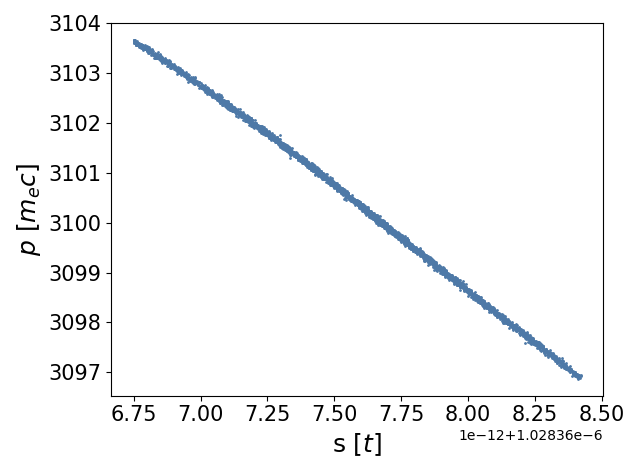 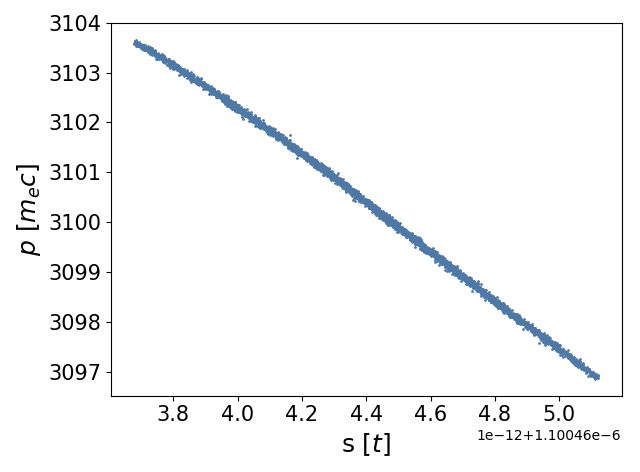 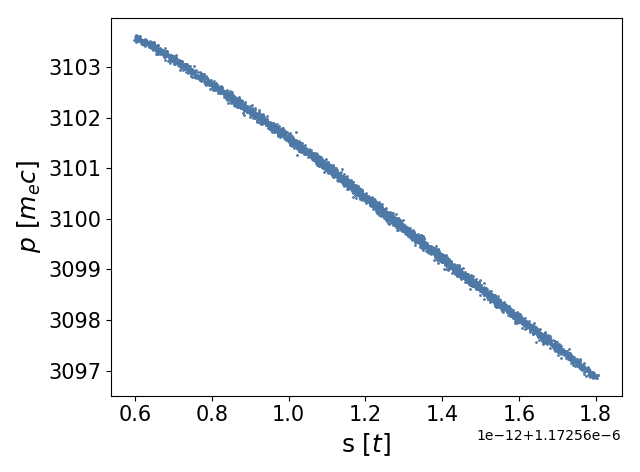 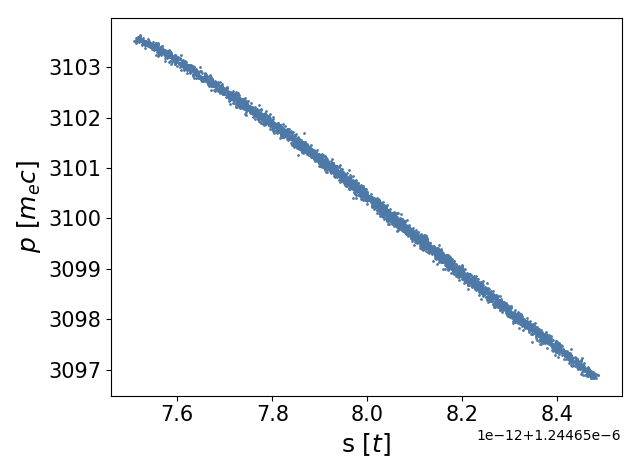 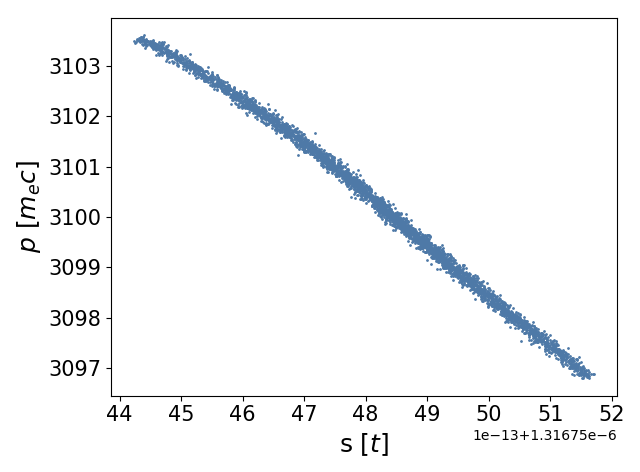 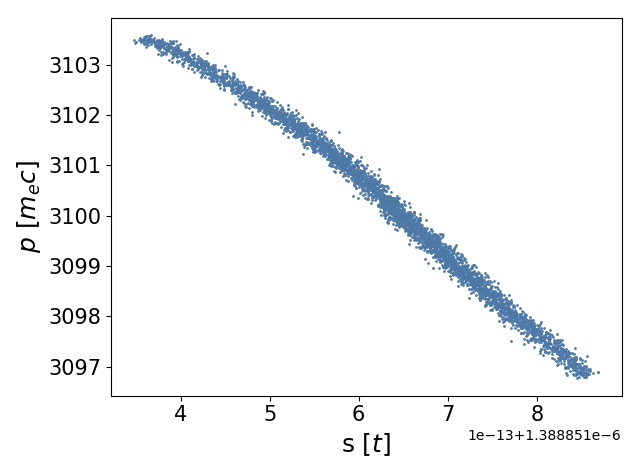 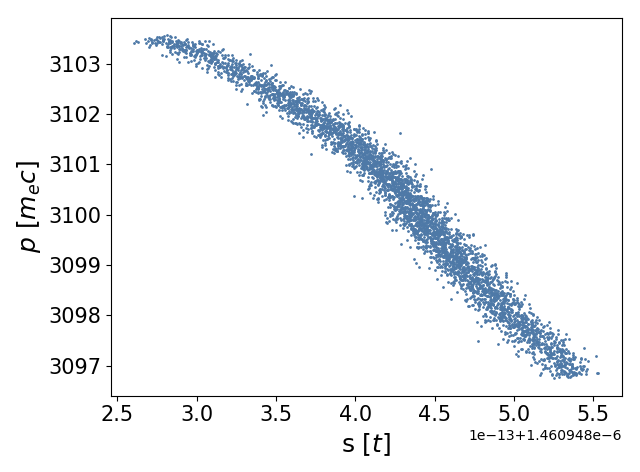 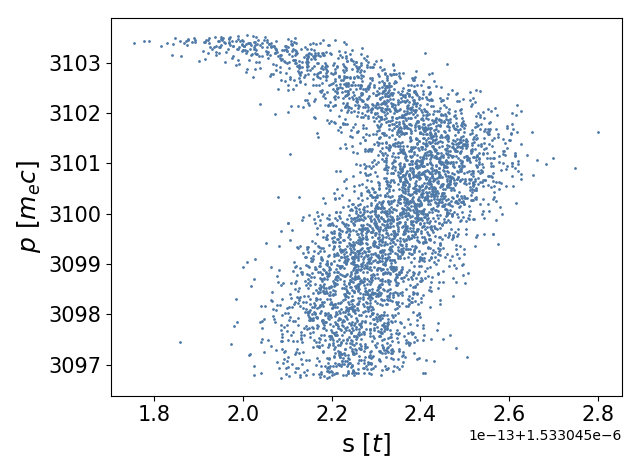 From the arc-compressor to the FEL matching line entrance
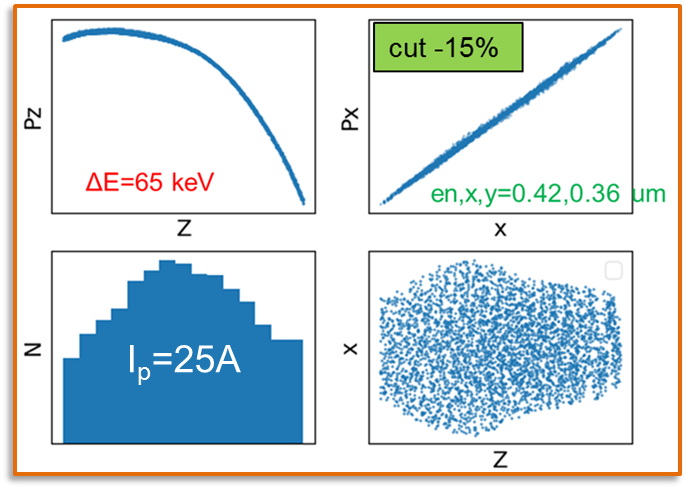 @1600 MeV, @ arc-compressor entrance
Re-accelerated beam @3200 MeV
@ FEL matching line entrance
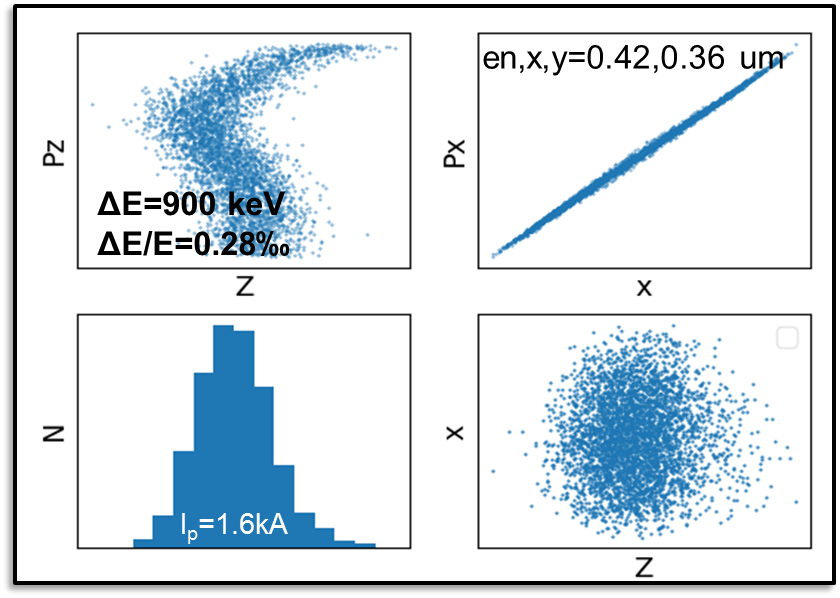 -The CSR is still under analysis;
first evaluations make us confident on the desired beam quality 

-Values here shown have still a
good improvement room
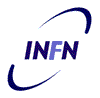 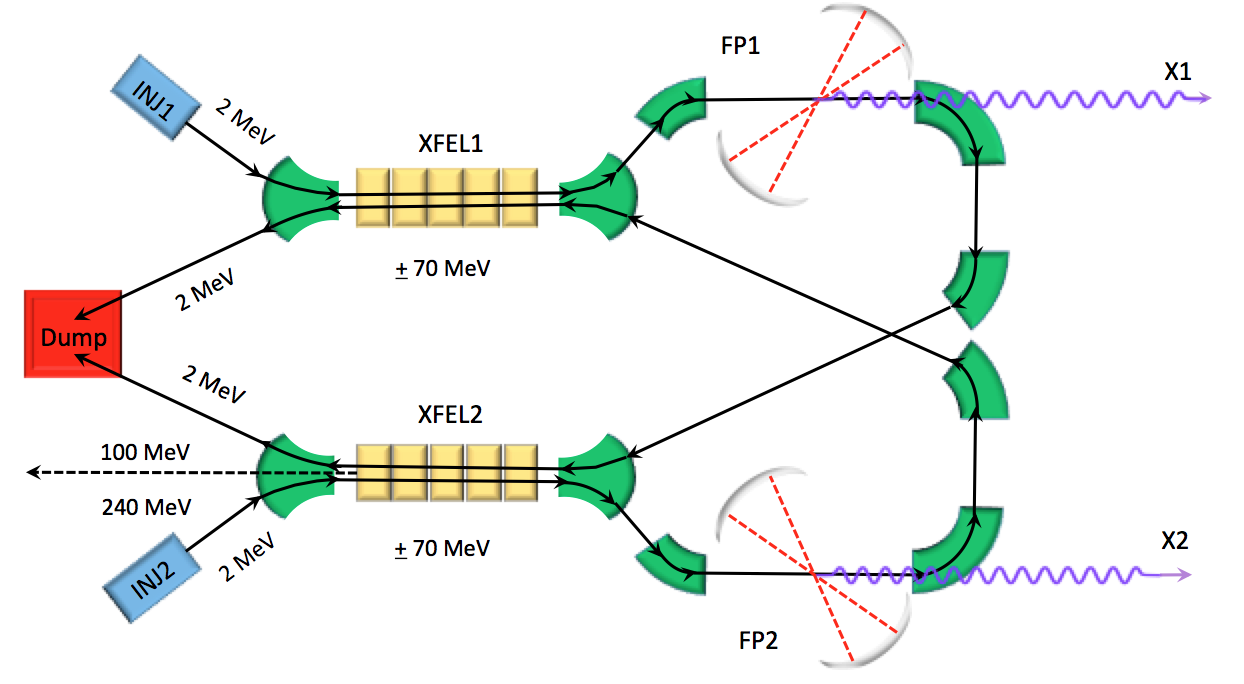 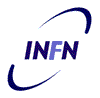 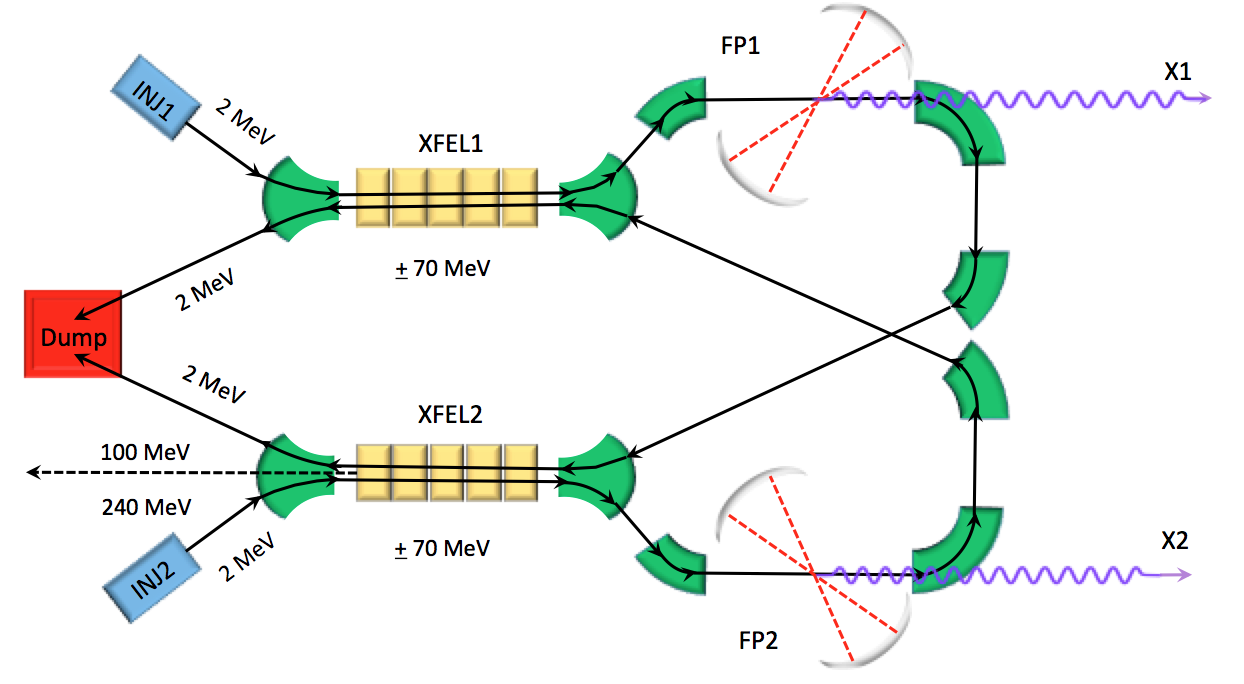 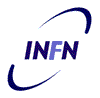 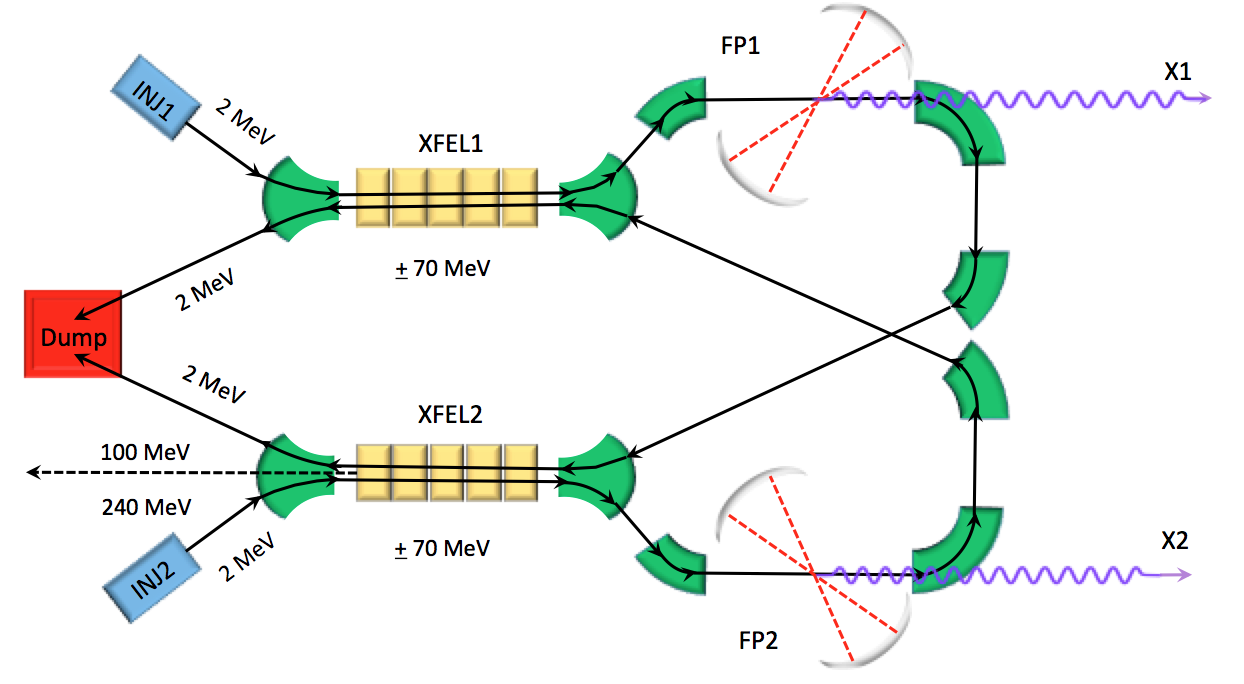 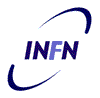 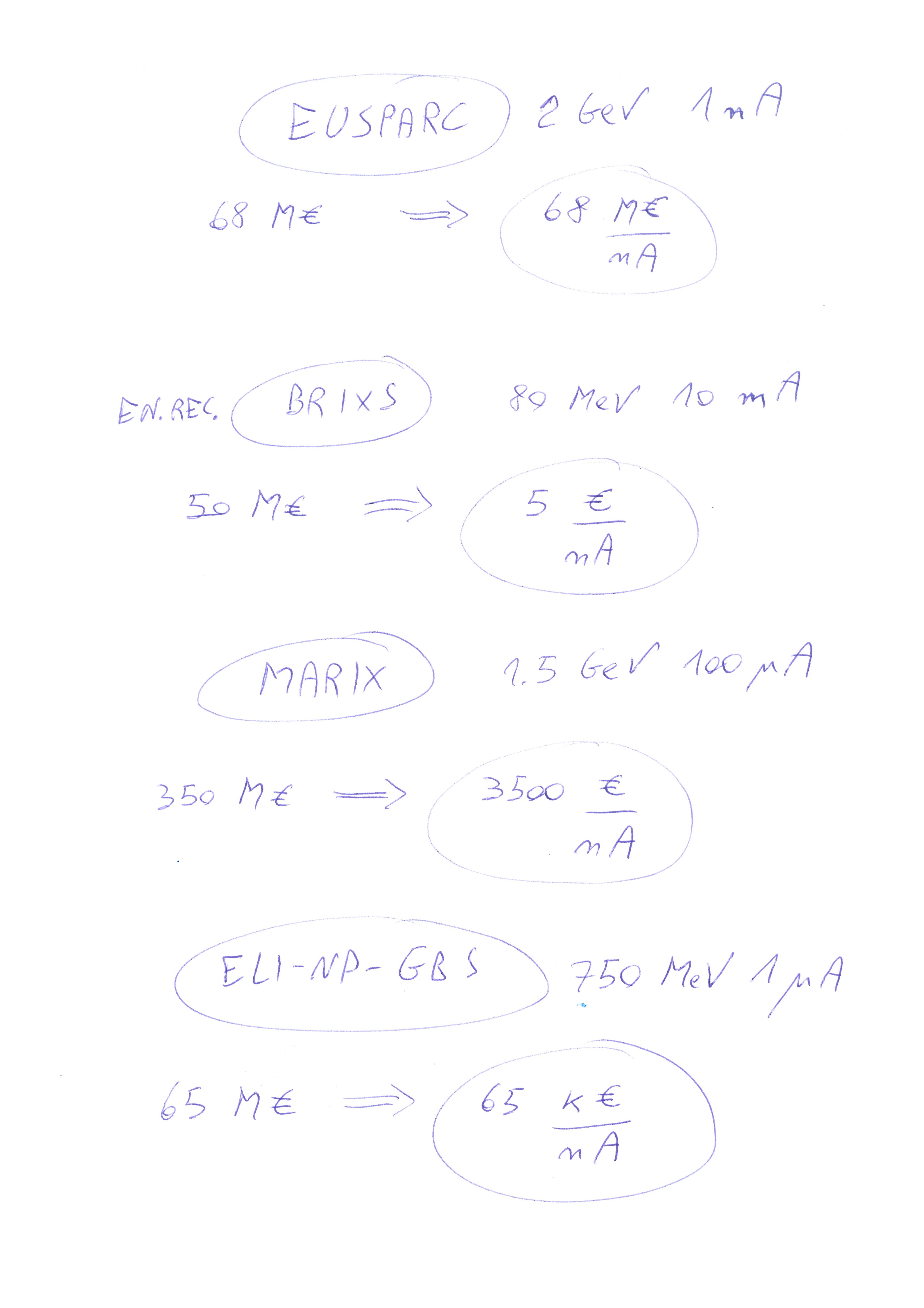 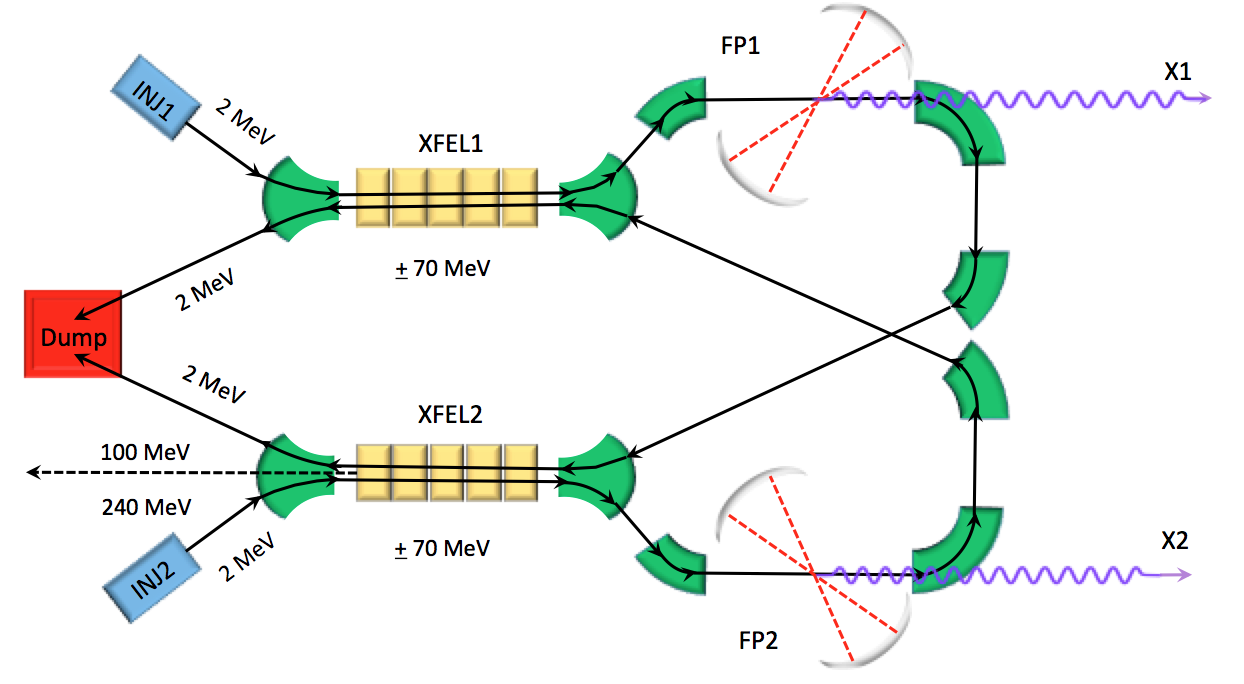